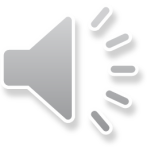 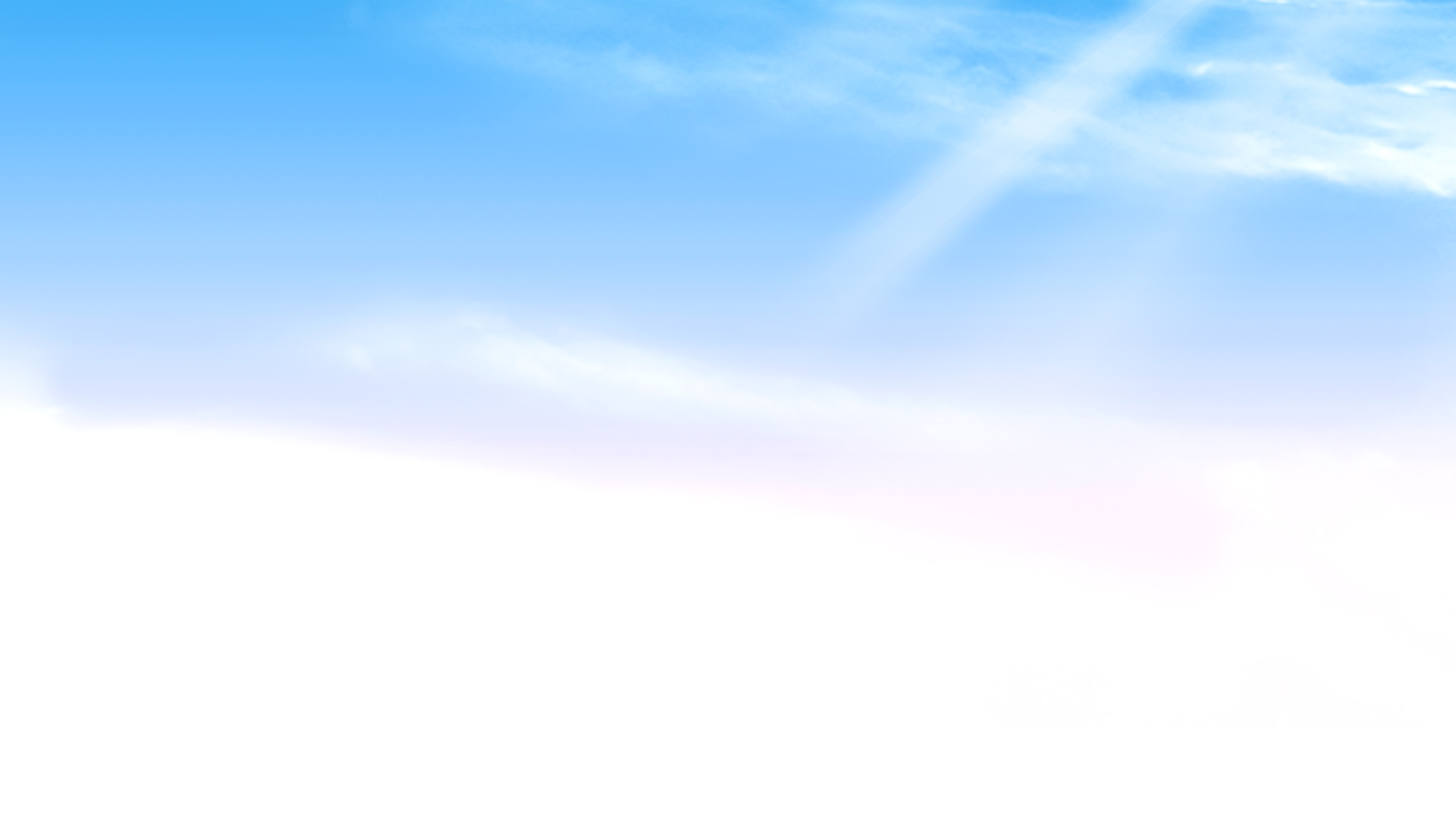 Bài 25:
DÀI HƠN, NGẮN HƠN
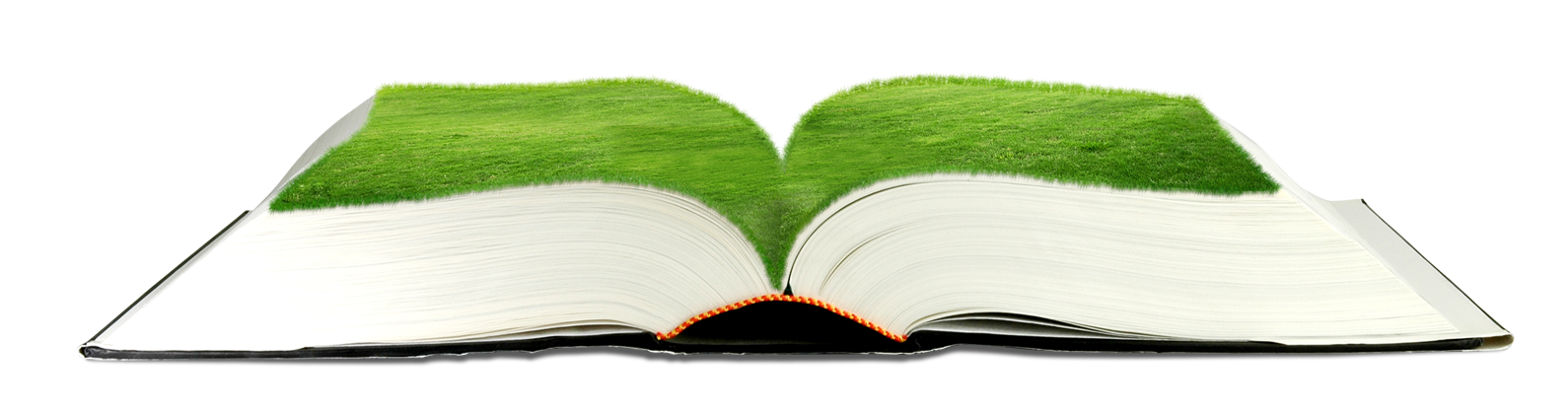 Giáo vên: PHẠM THỊ ANH
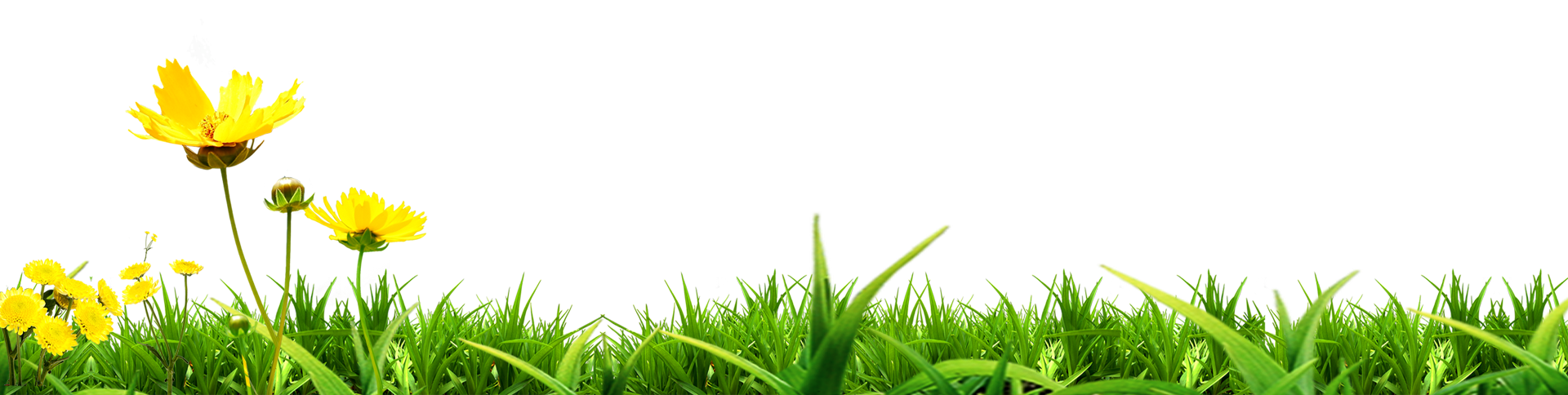 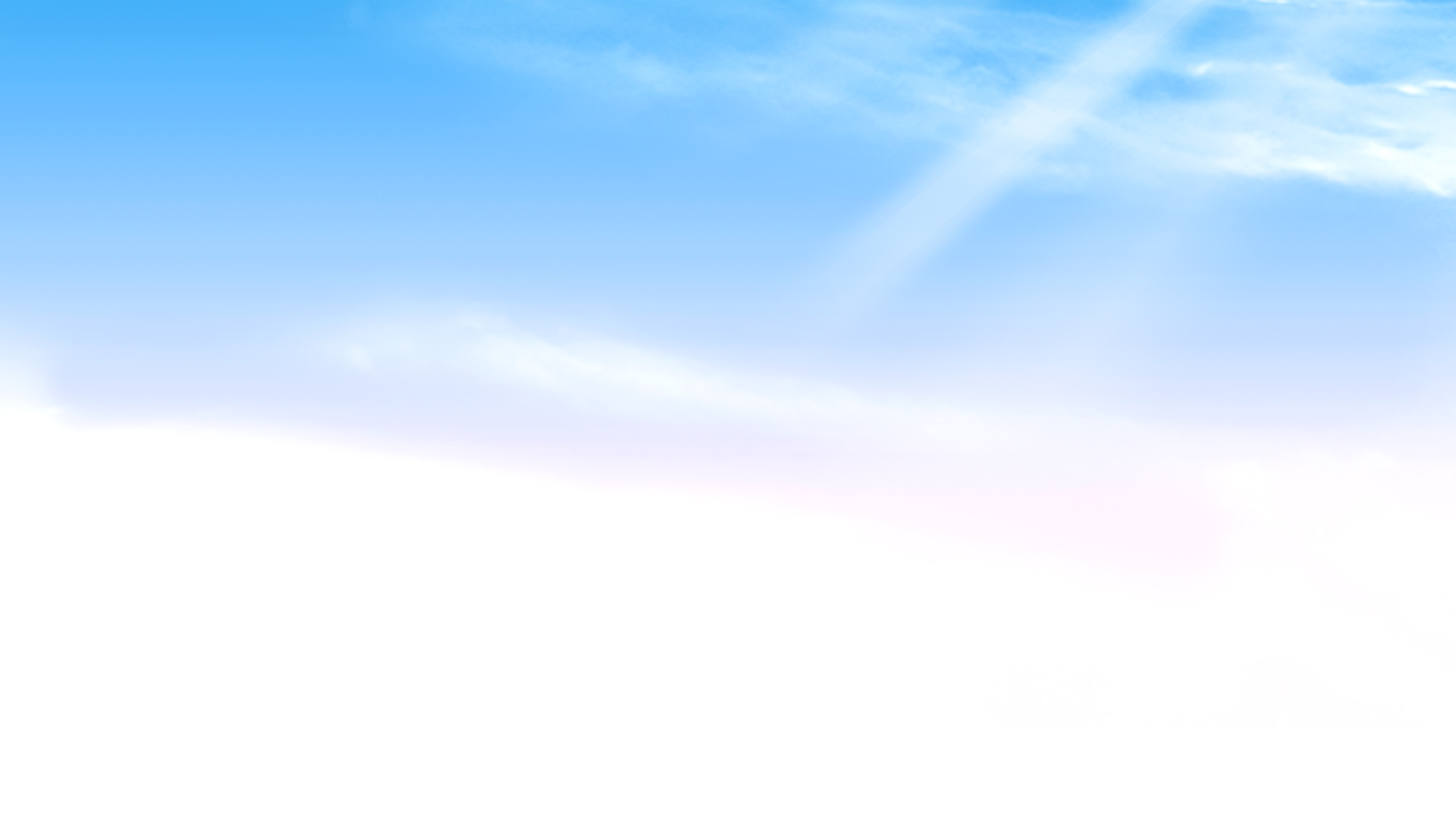 Tiết 1
DÀI HƠN, NGẮN HƠN
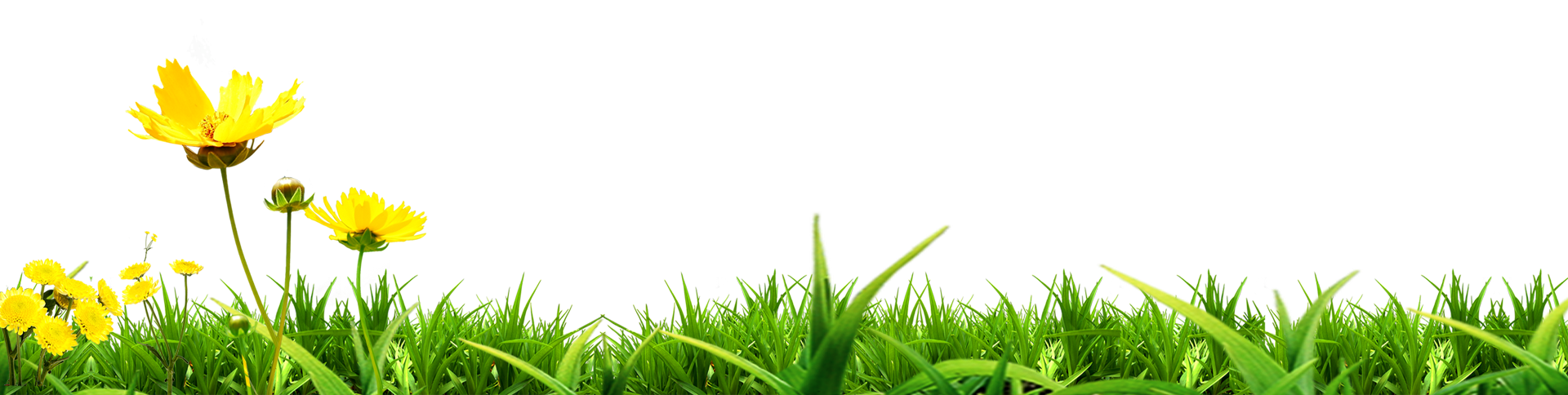 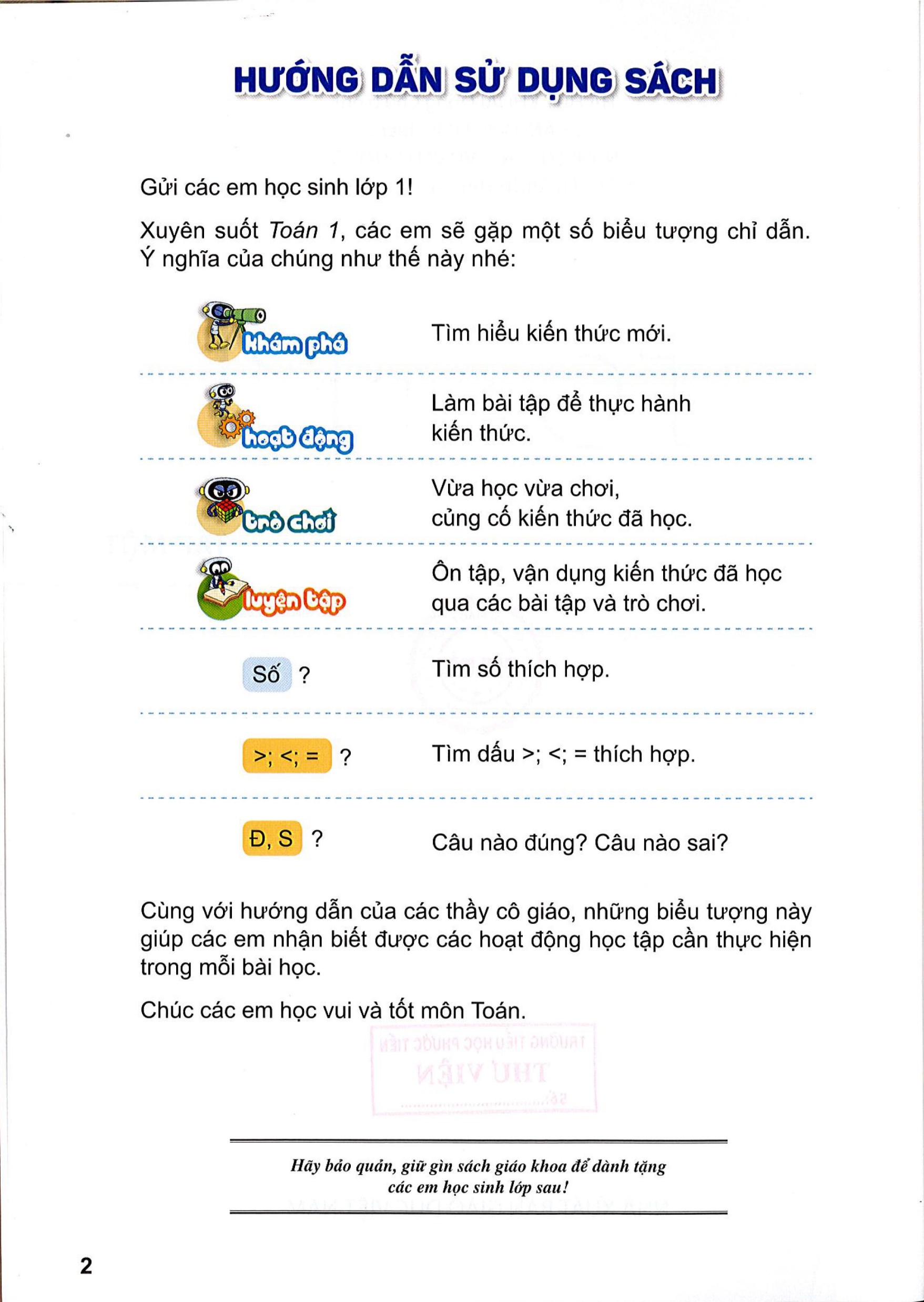 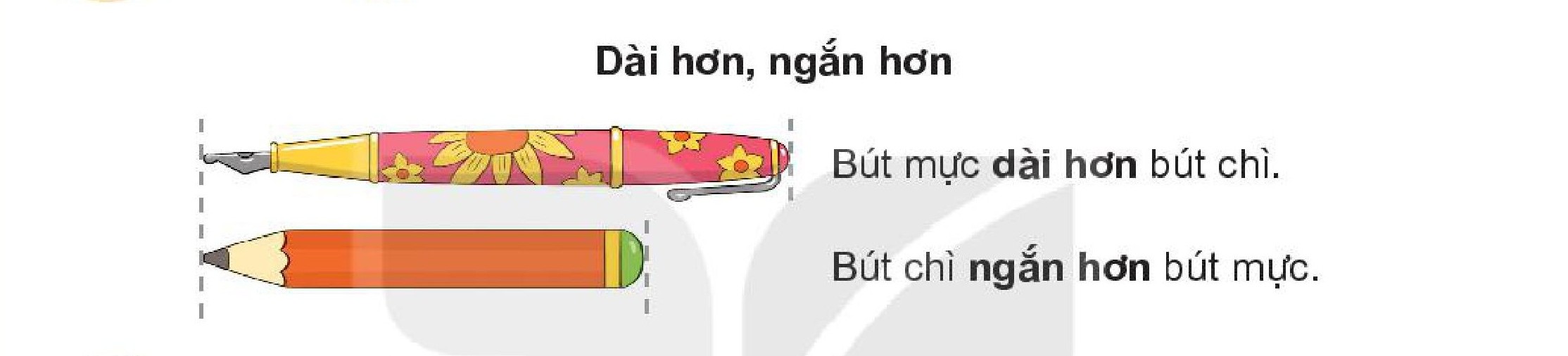 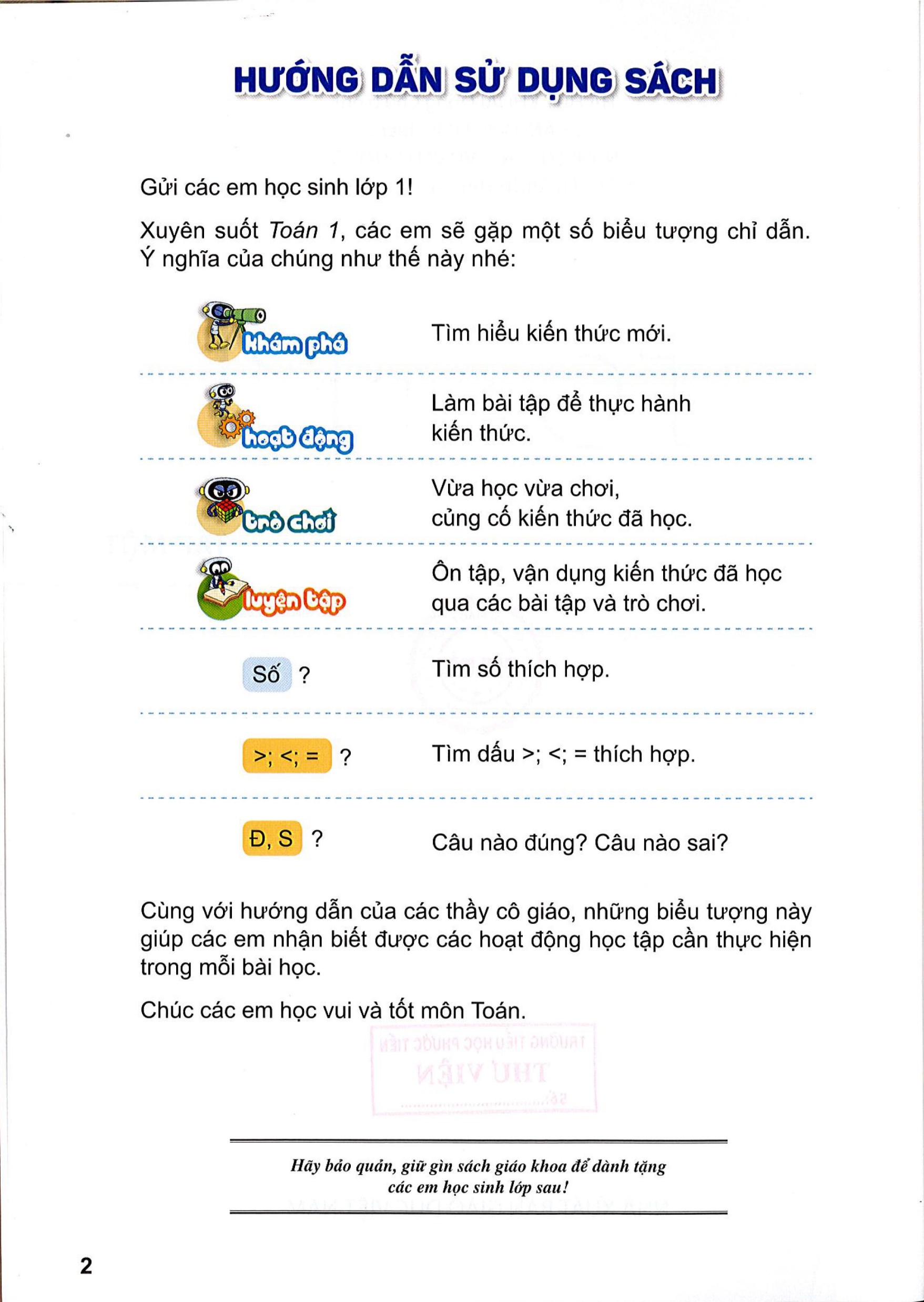 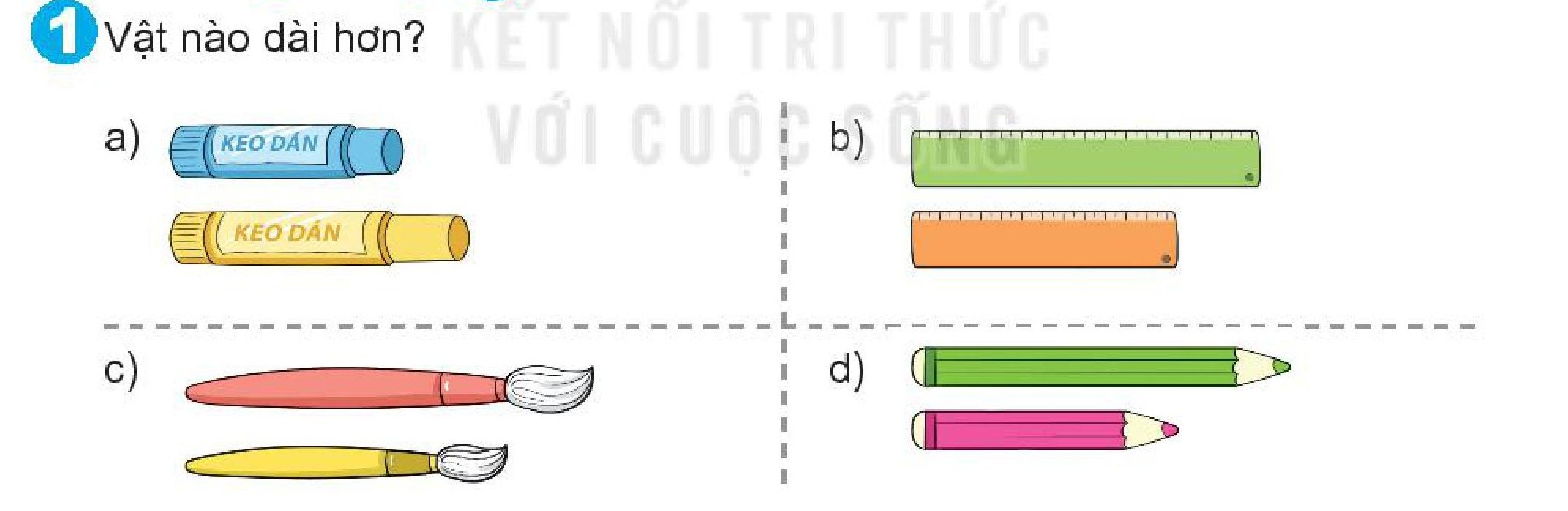 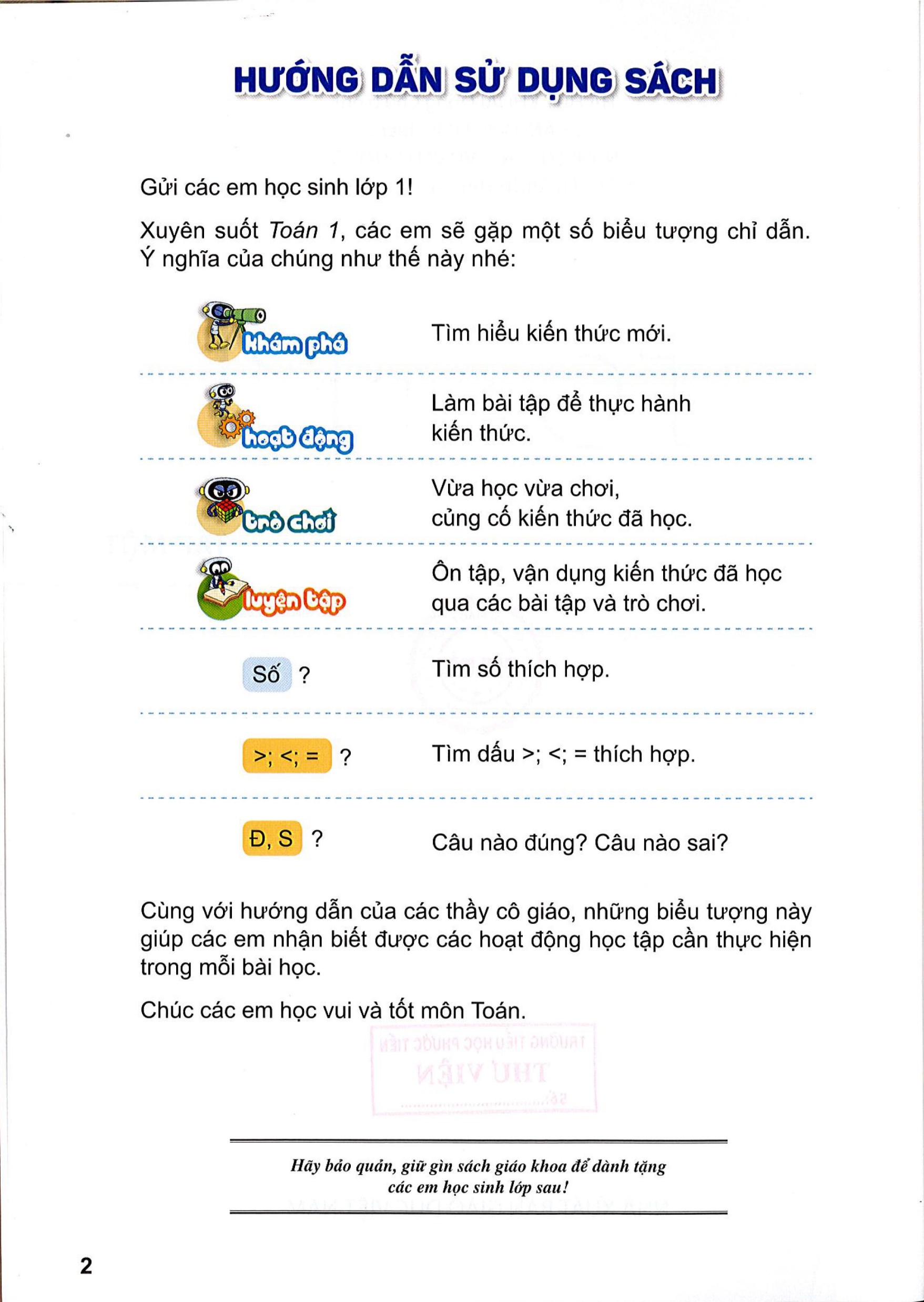 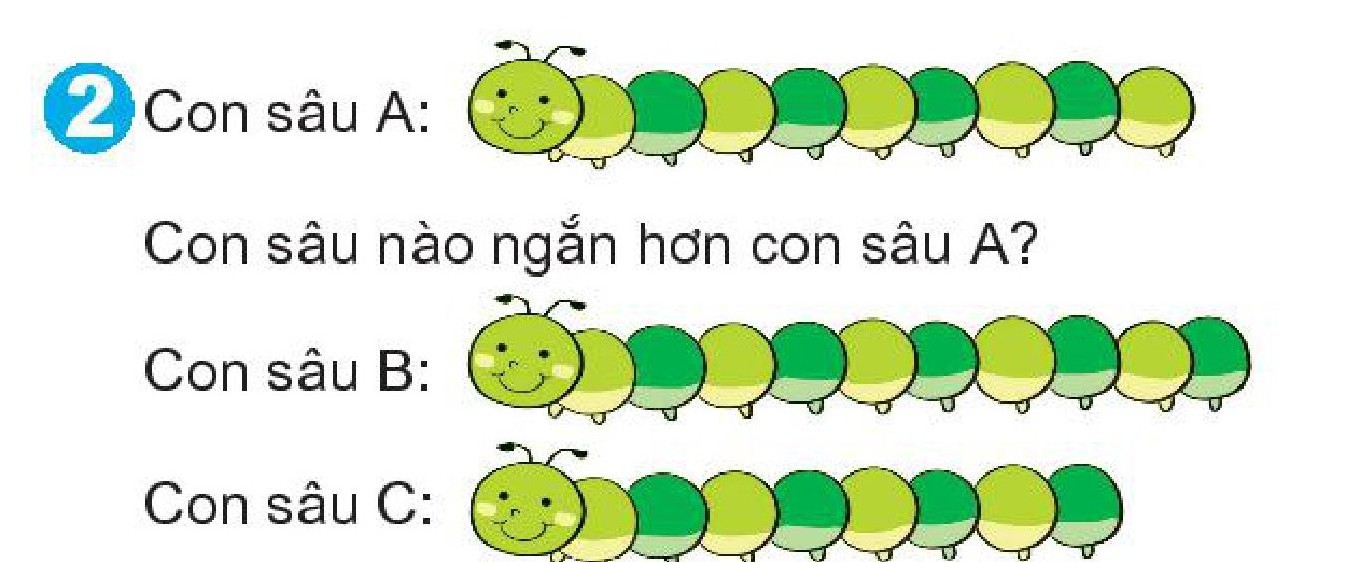 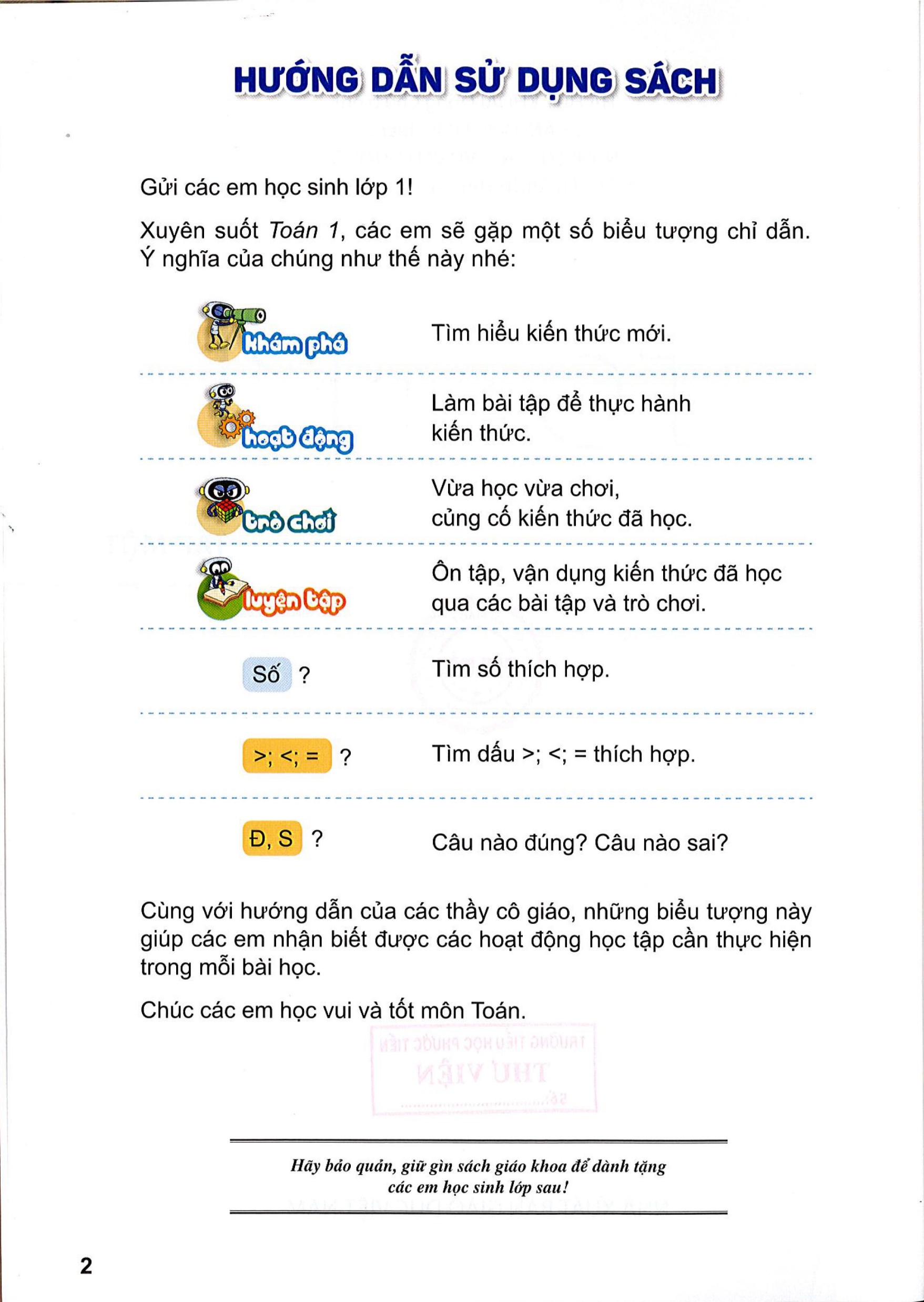 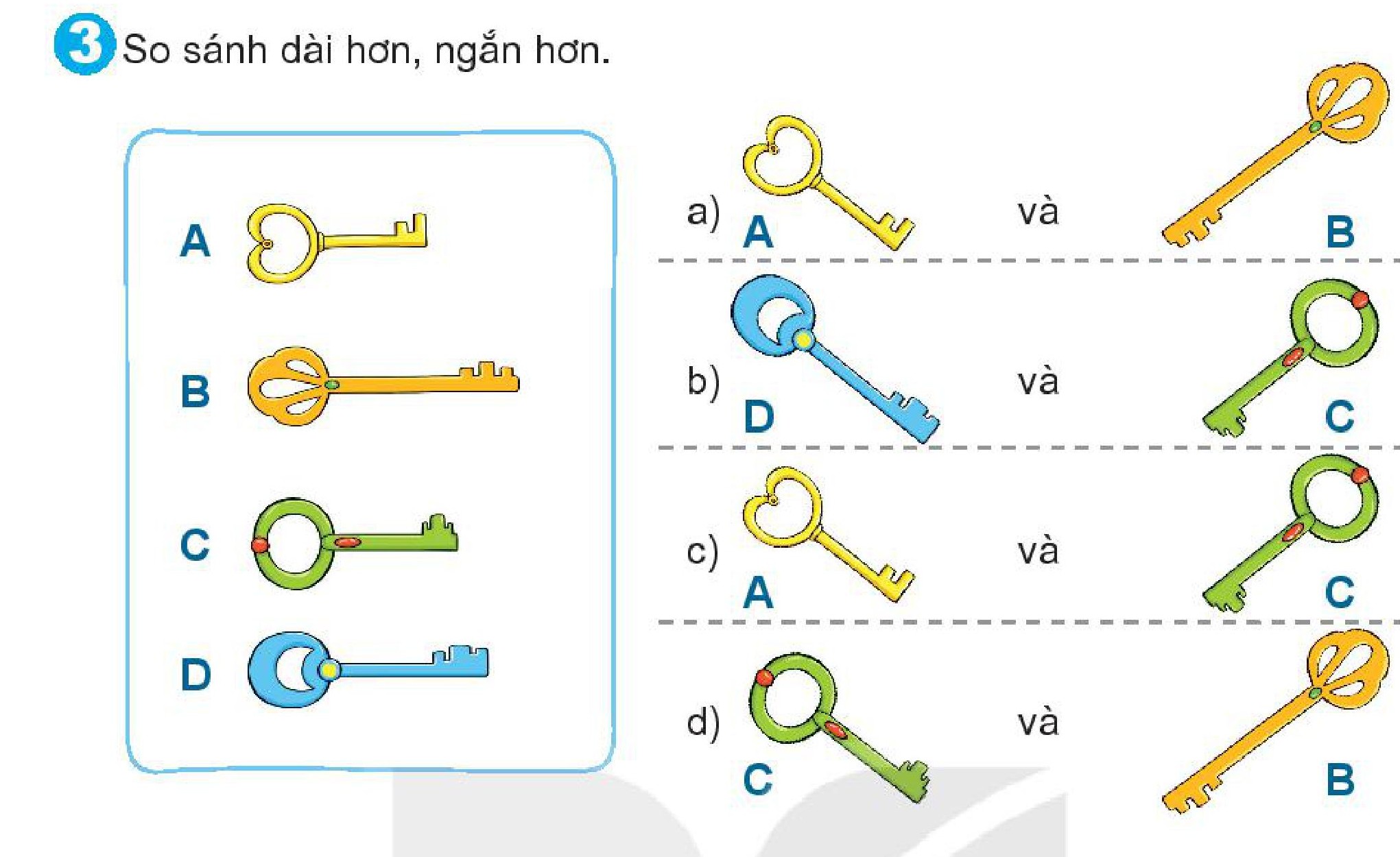 Ngắn hơn
Dài hơn
Ngắn hơn
Ngắn hơn
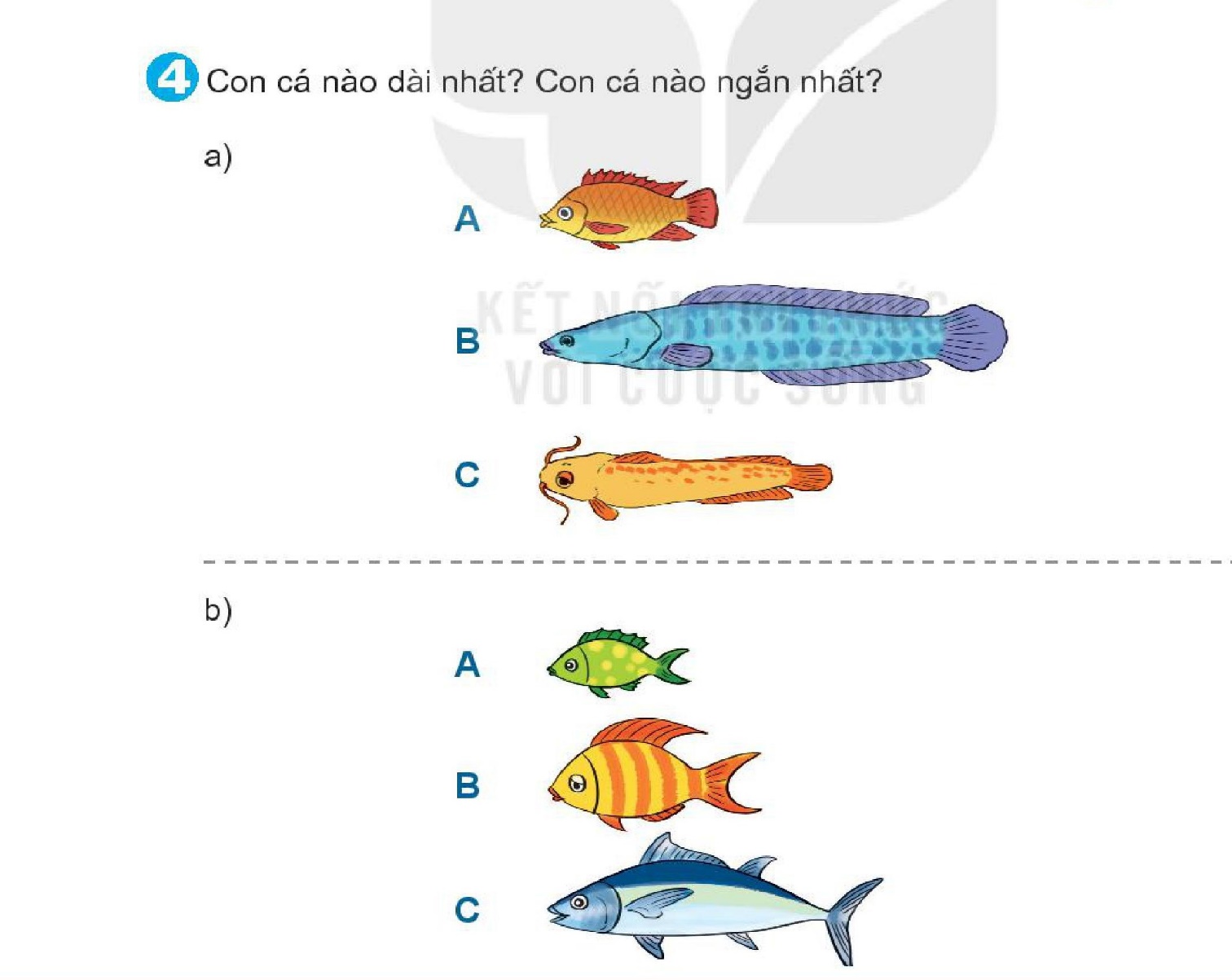 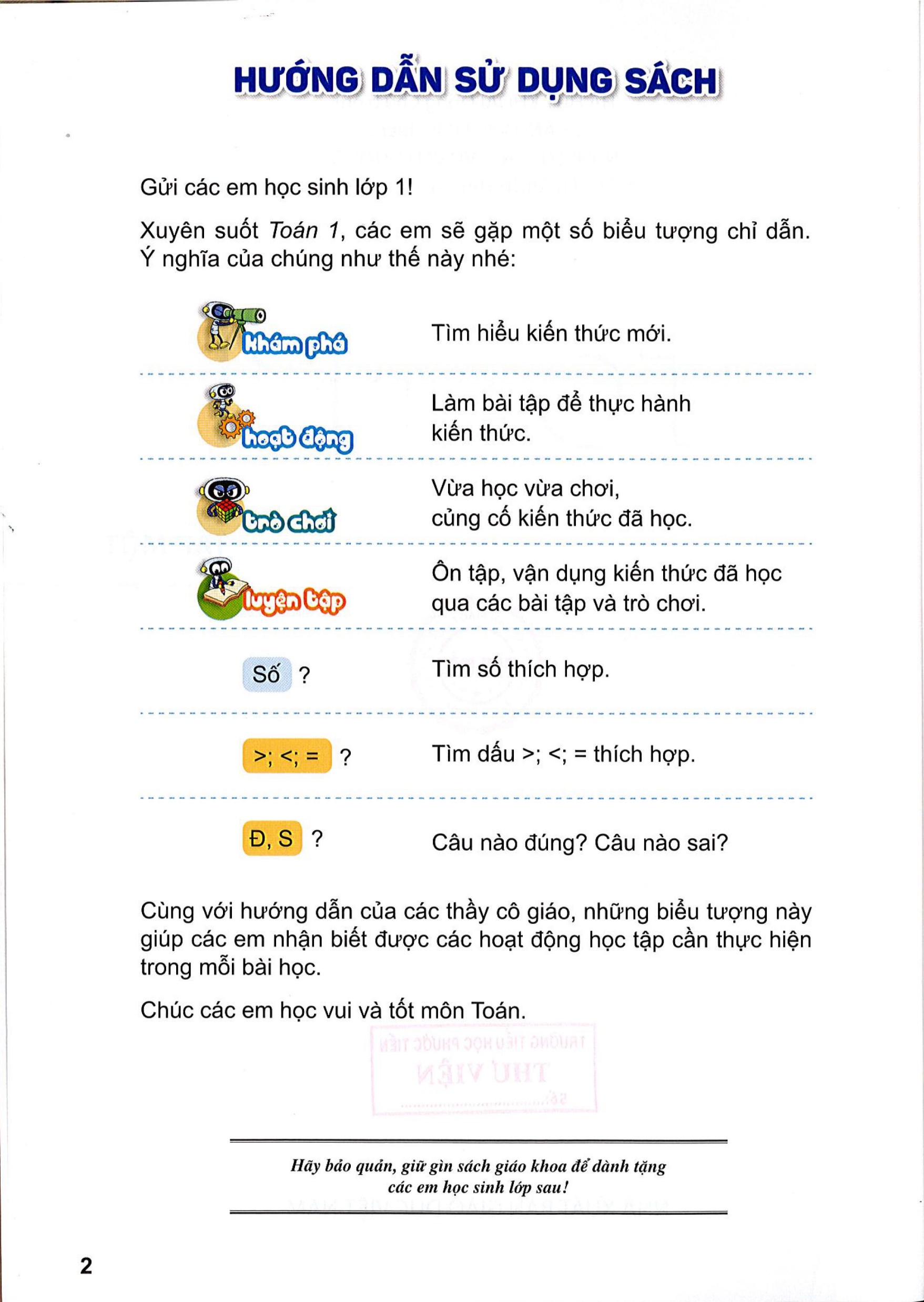 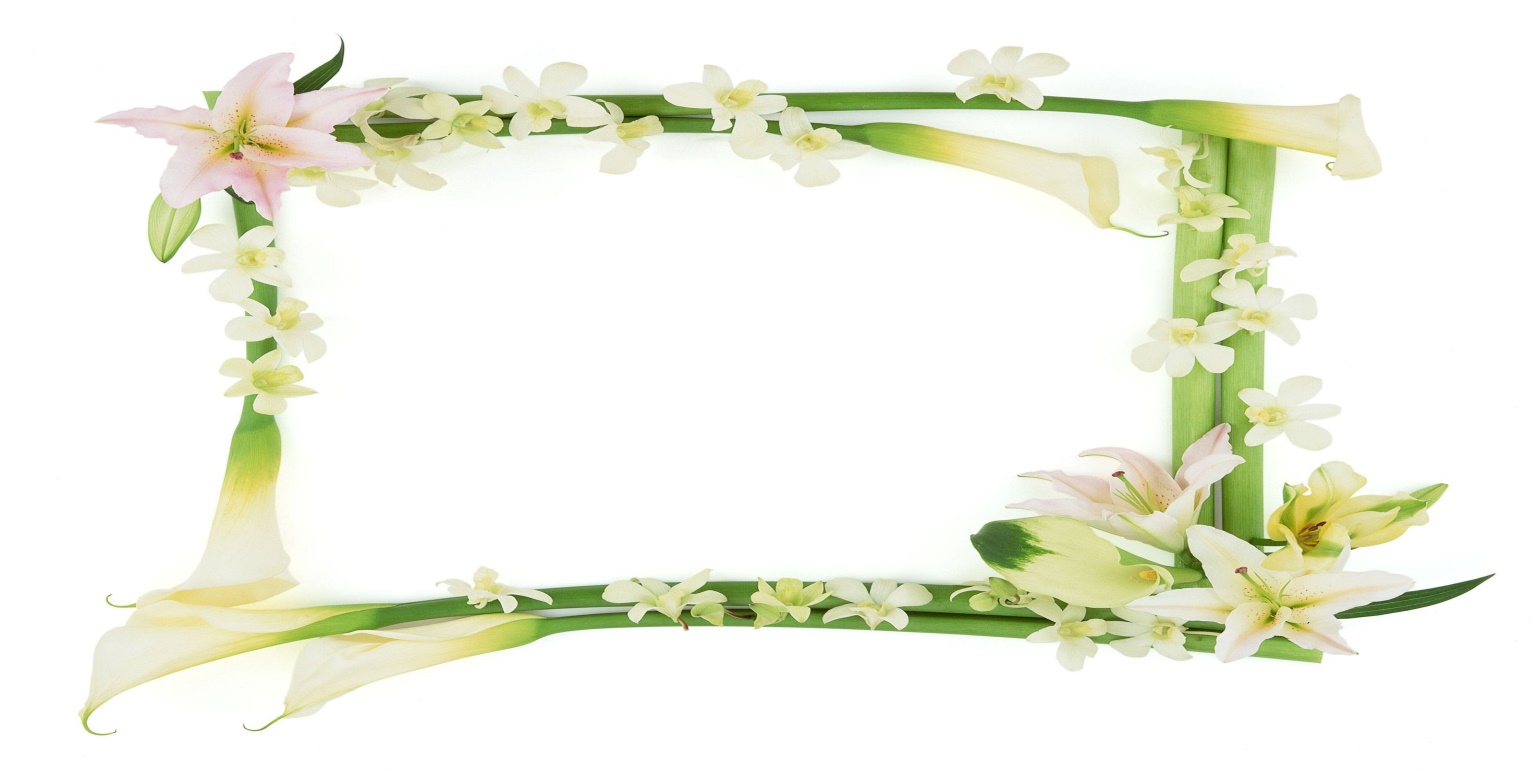 Môn: Toán- Lớp 1
Cao hơn, thấp hơn (tiết 2)
GV: PHẠM THỊ ANH
Hết giờ
1. Khởi động
Trò chơi: Chọn đáp án đúng
Vật nào dài hơn?
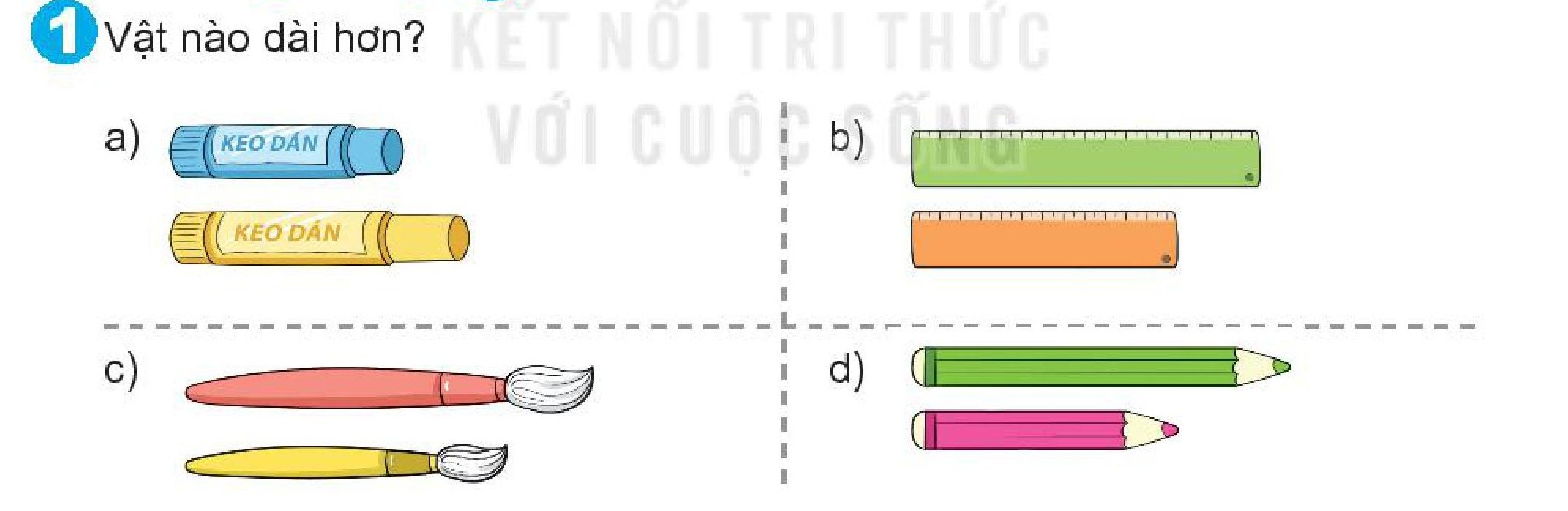 A
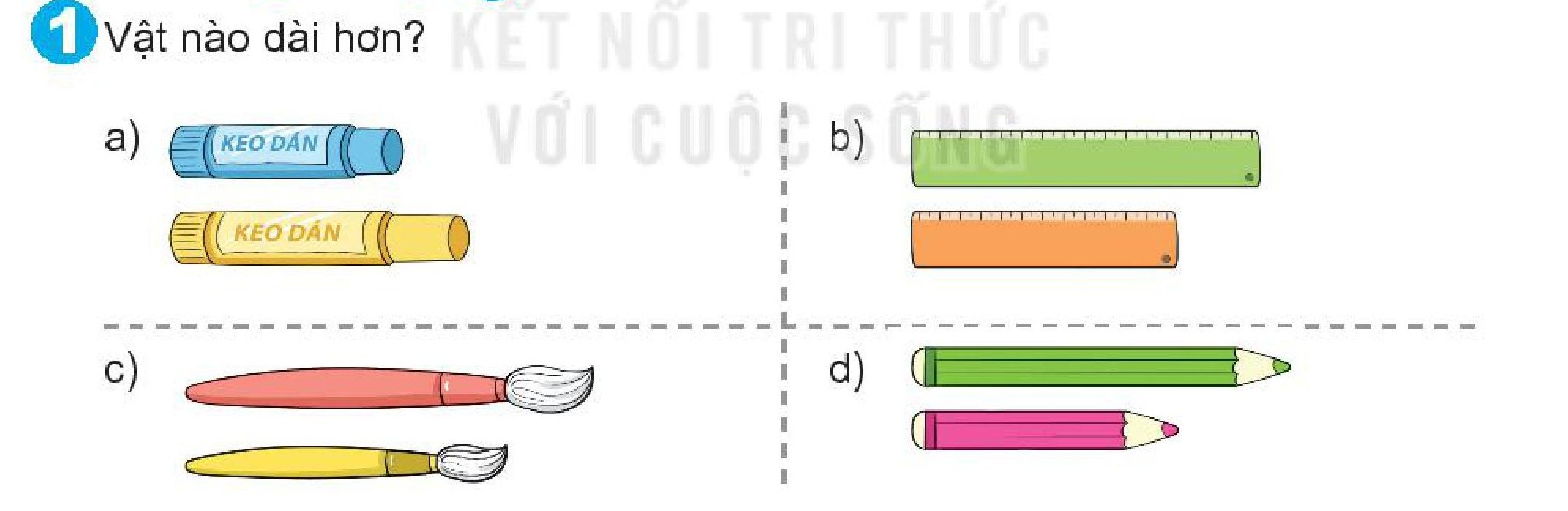 B
B
0
5
1
3
4
6
7
8
2
10
9
Hết giờ
1. Khởi động
Trò chơi: Chọn đáp án đúng
Vật nào dài hơn?
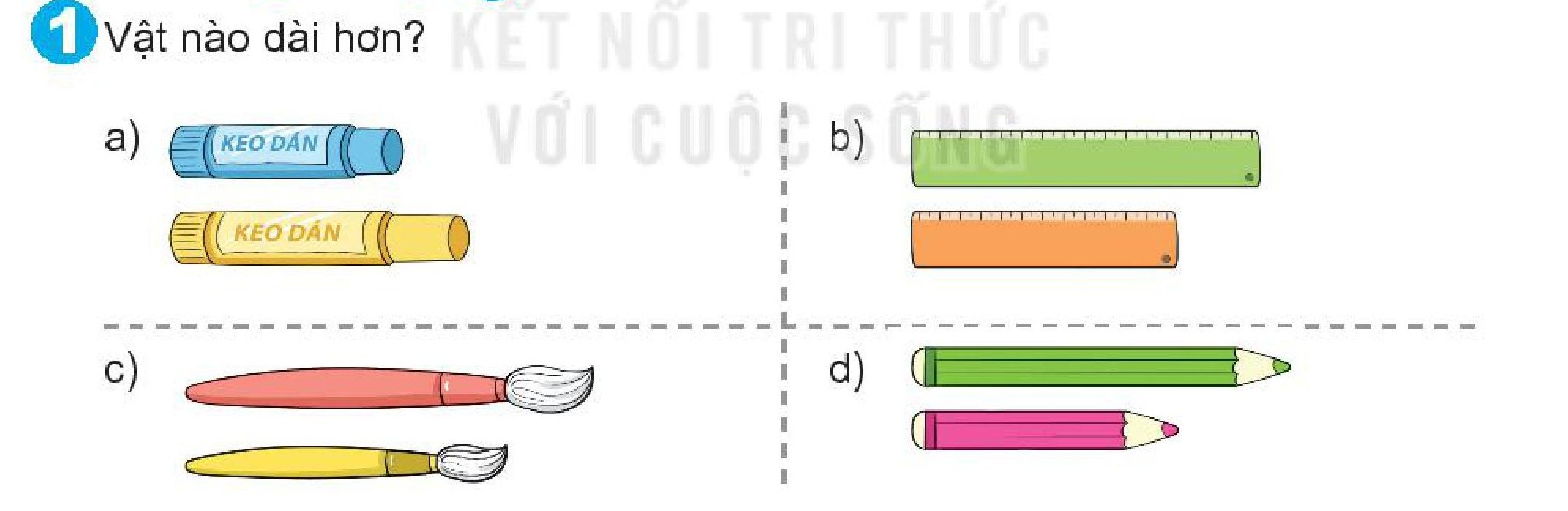 A
A
B
0
5
1
3
4
6
7
8
2
10
9
Hết giờ
1. Khởi động
Trò chơi: Chọn đáp án đúng
Vật nào ngắn hơn?
A
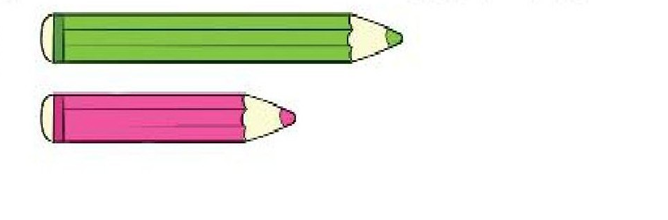 B
B
0
5
1
3
4
6
7
8
2
10
9
Hết giờ
1. Khởi động
Trò chơi: Chọn đáp án đúng
Vật nào ngắn hơn?
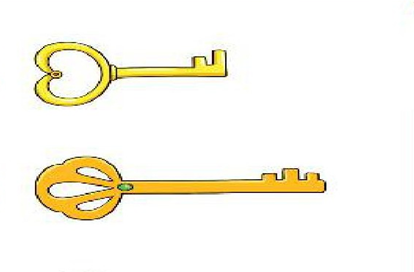 A
A
B
0
5
1
3
4
6
7
8
2
10
9
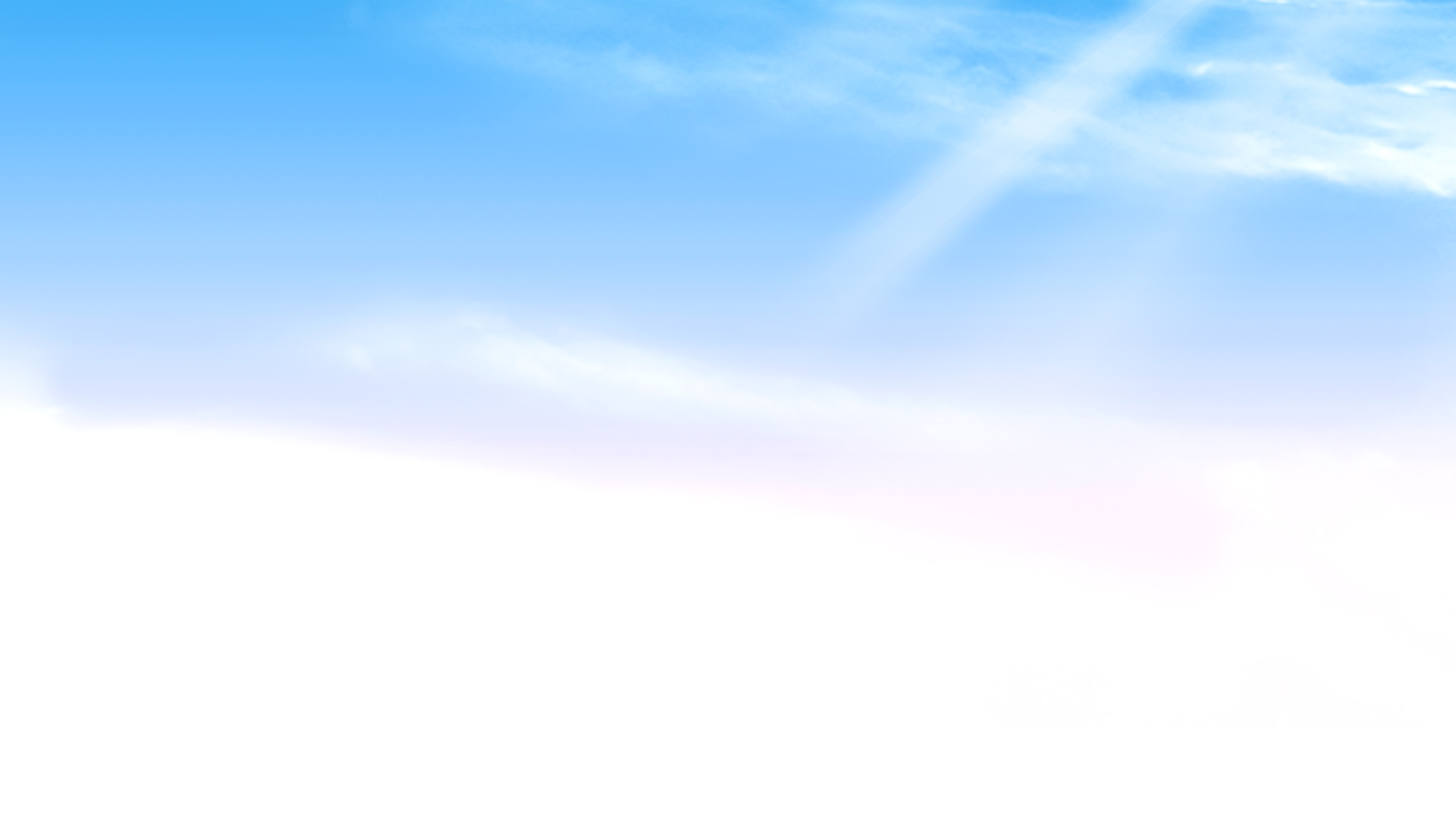 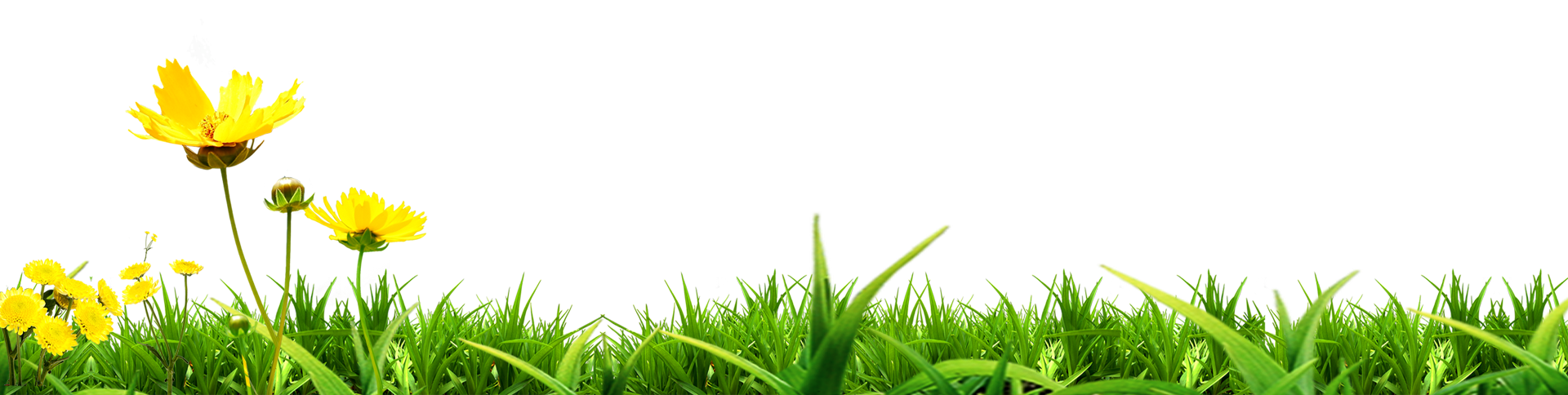 Tiết 2 
Cao hơn , thấp hơn
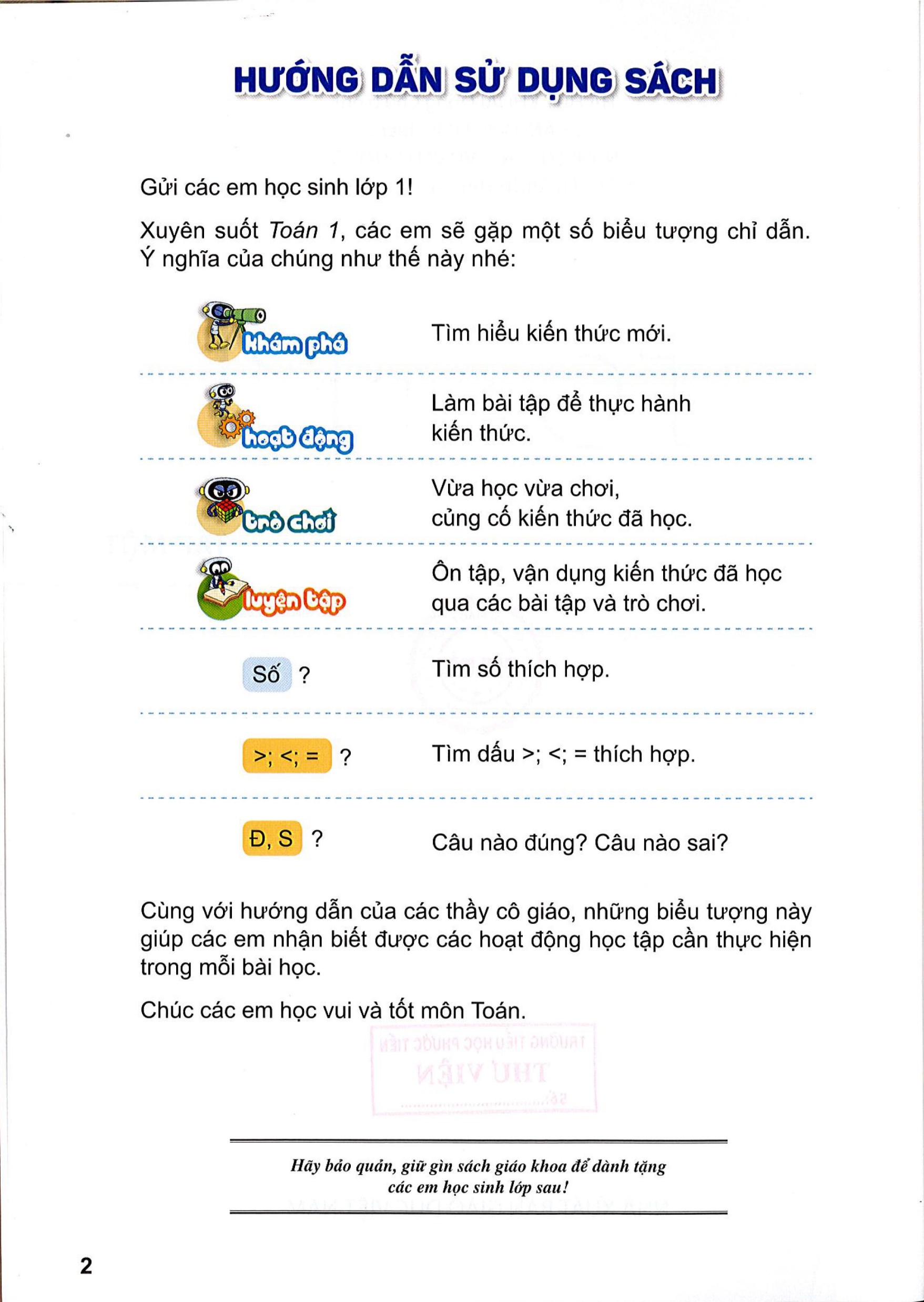 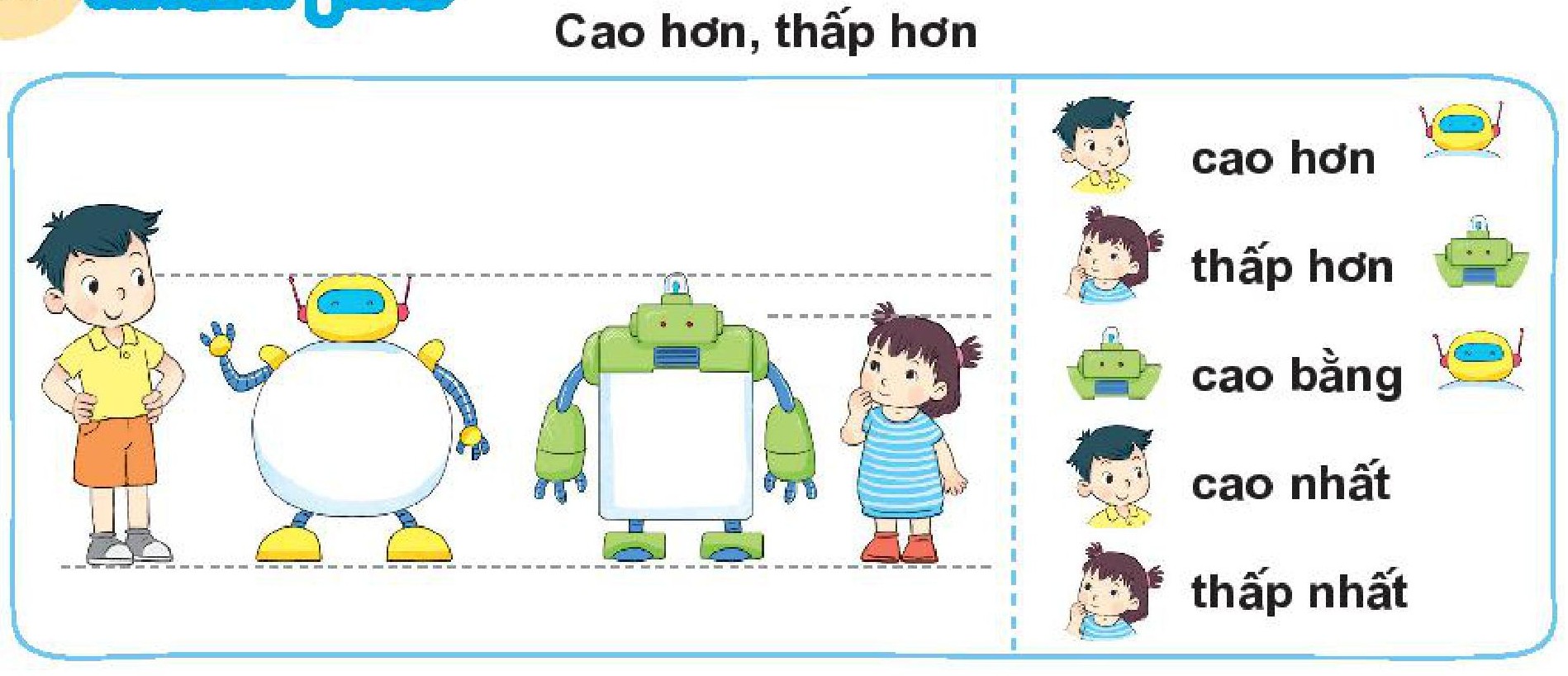 1. Khám phá:
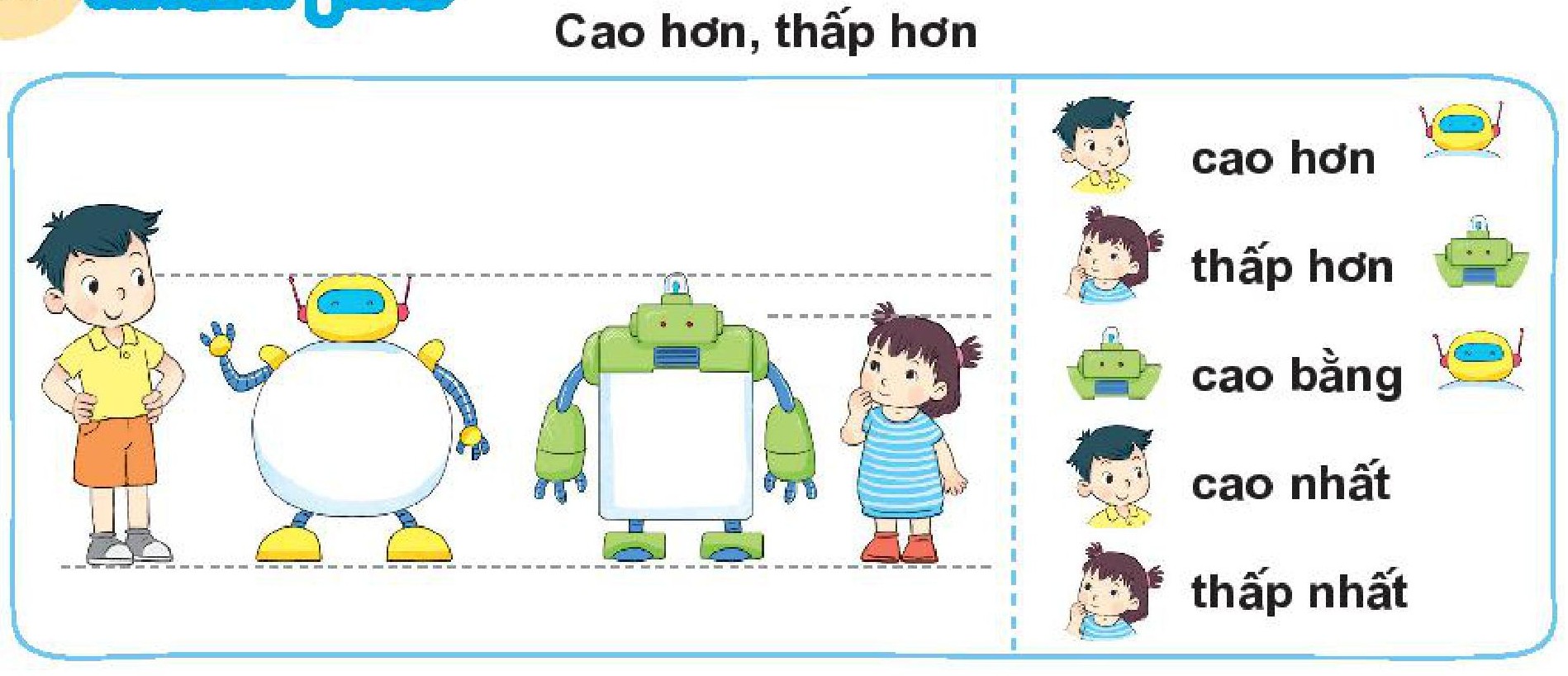 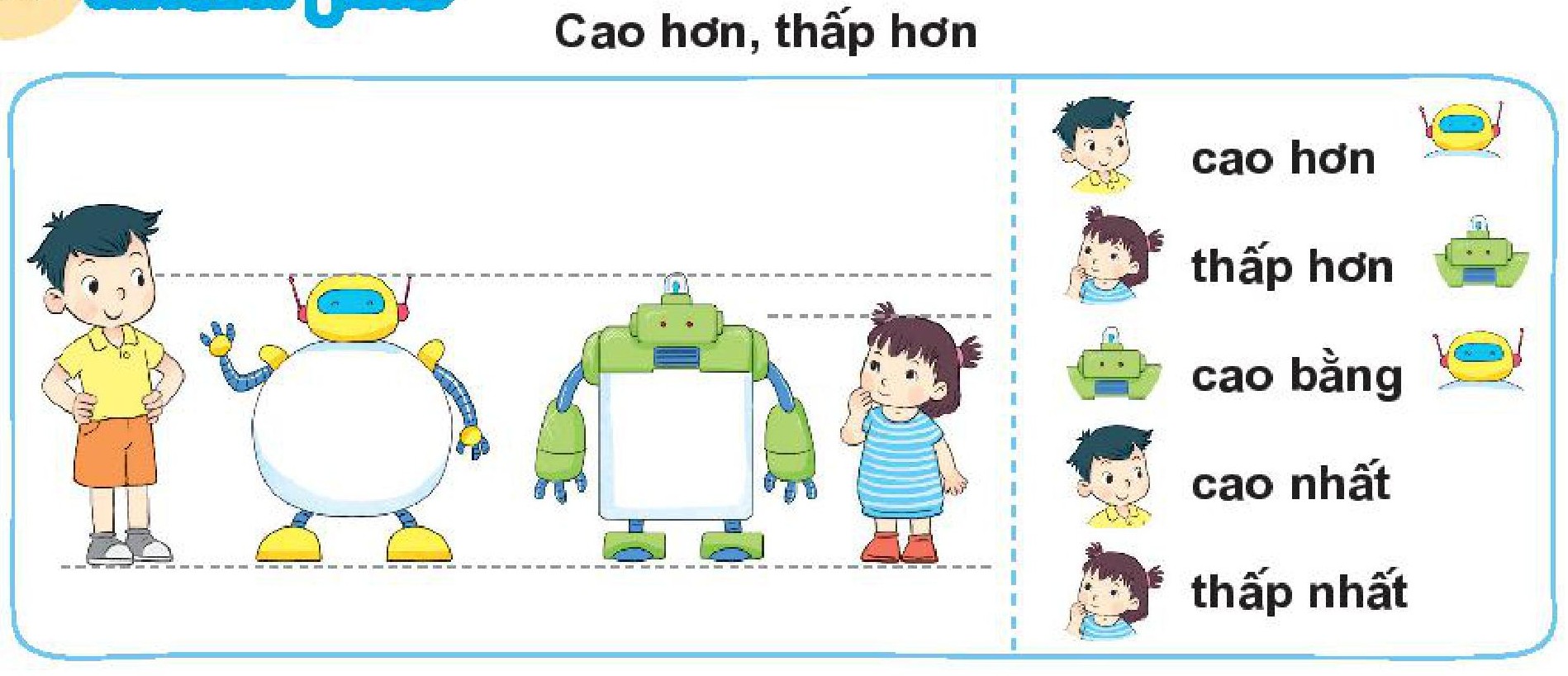 1. Khám phá:
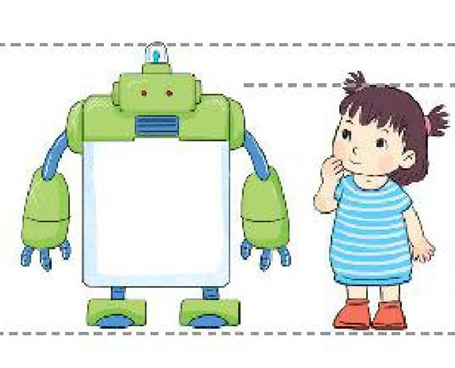 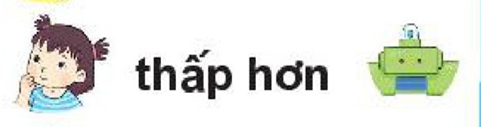 1. Khám phá:
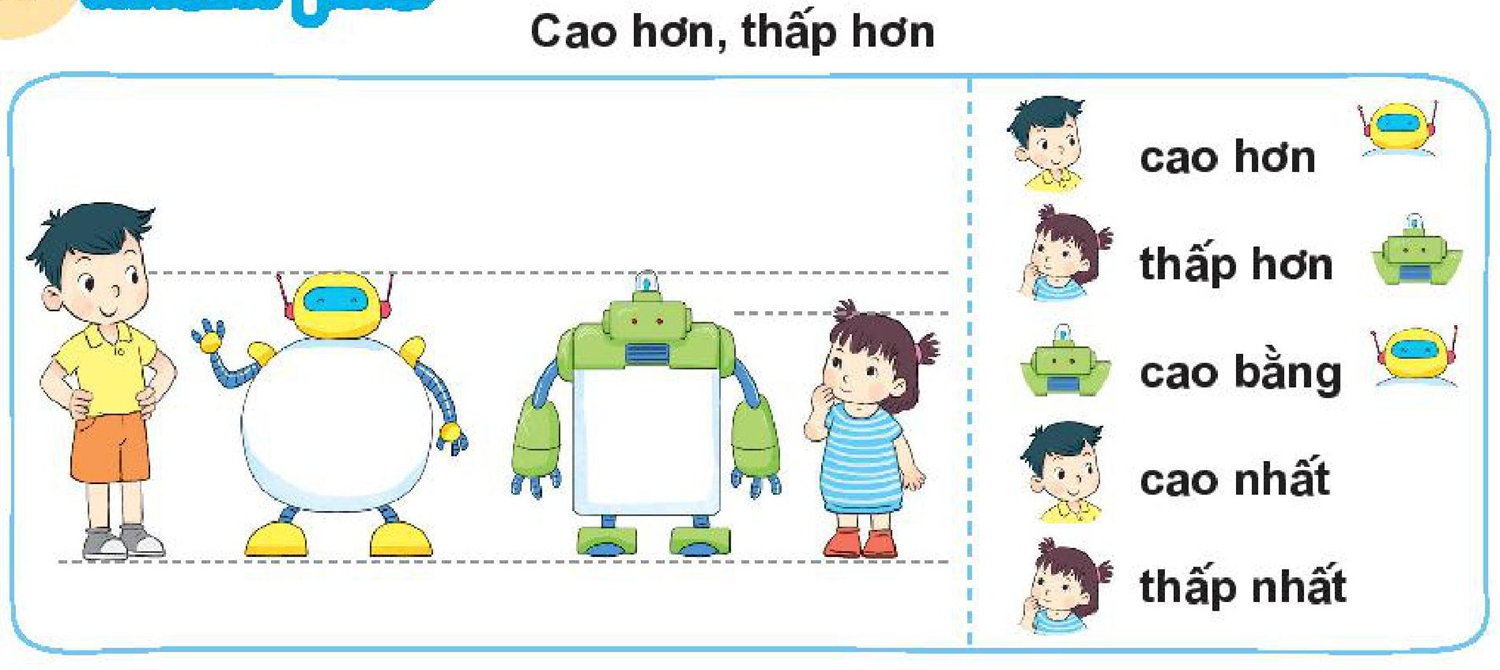 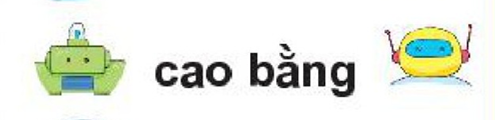 1. Khám phá:
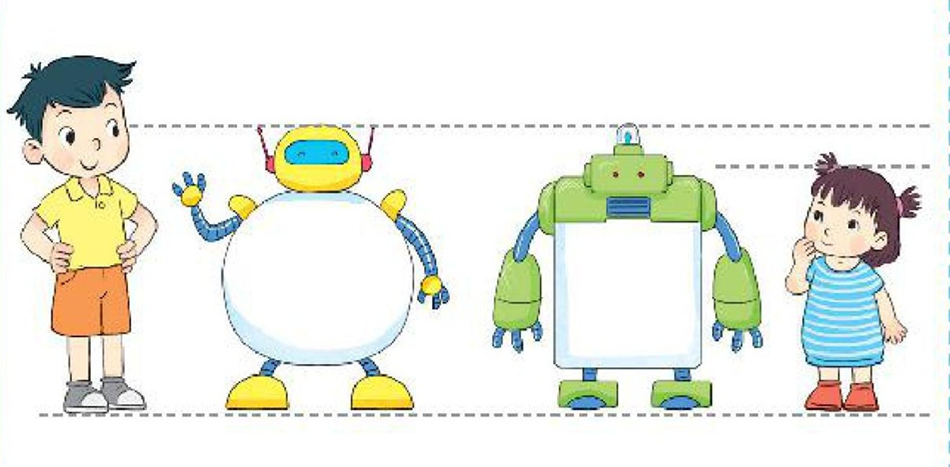 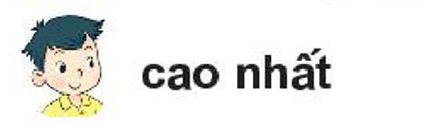 1. Khám phá:
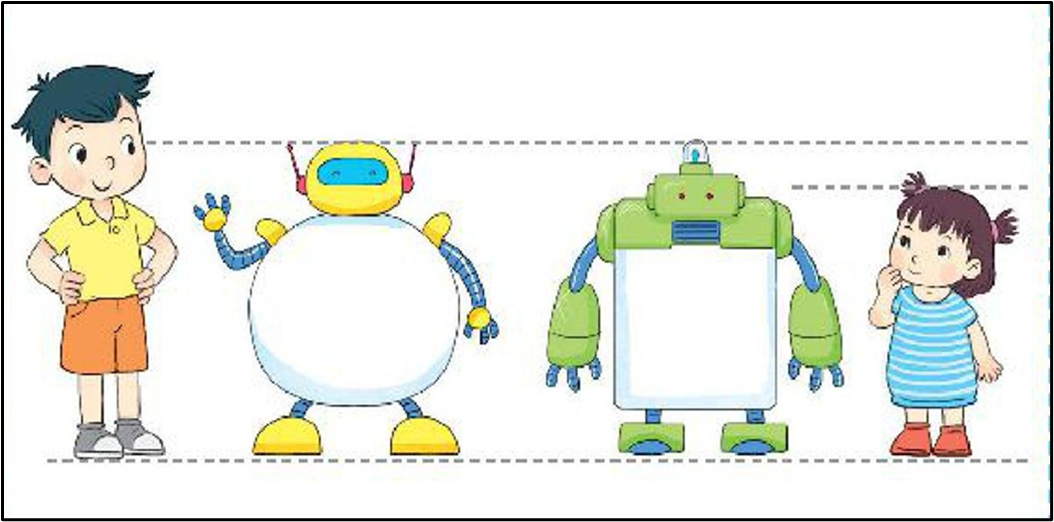 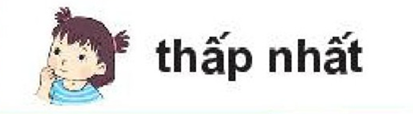 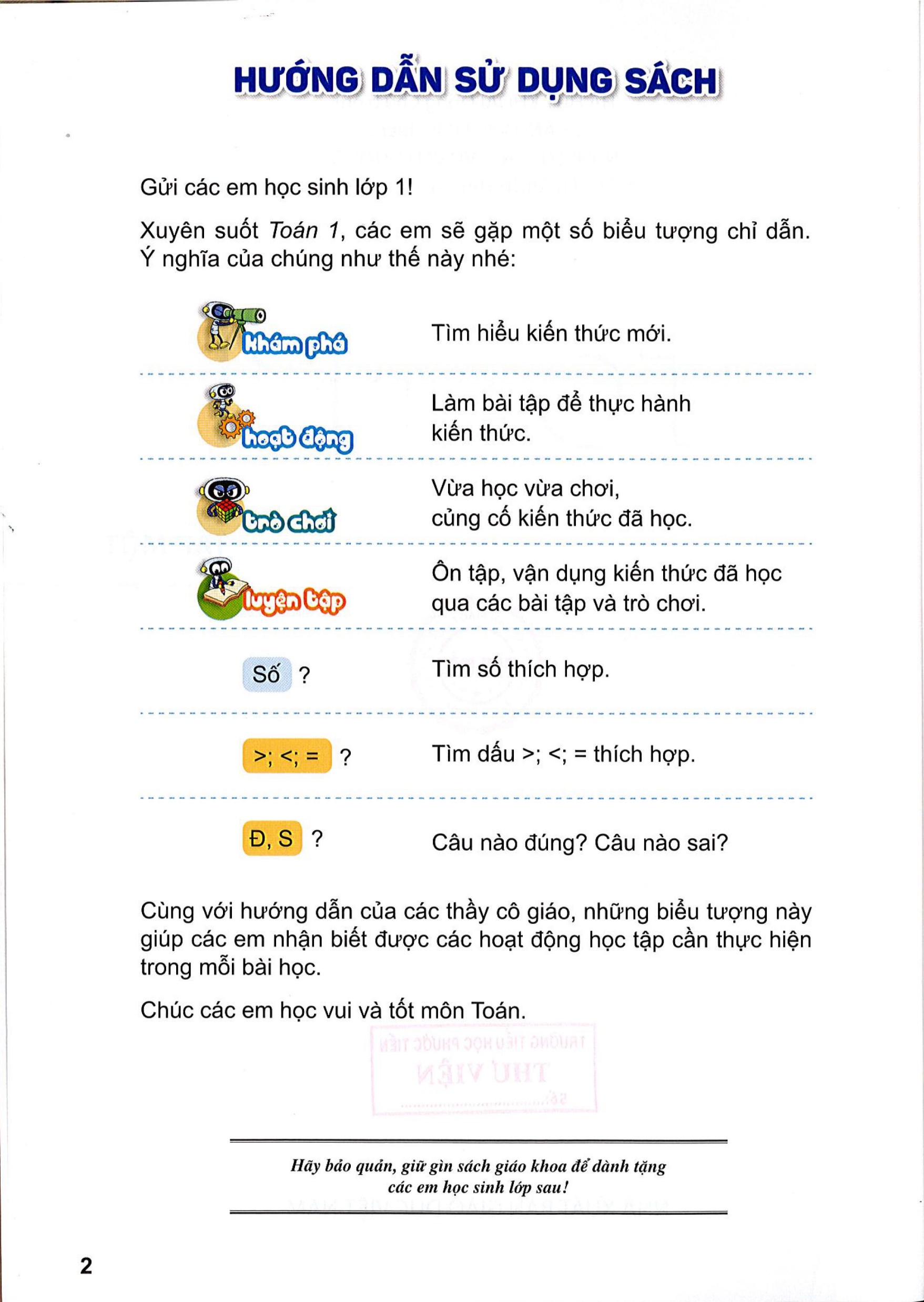 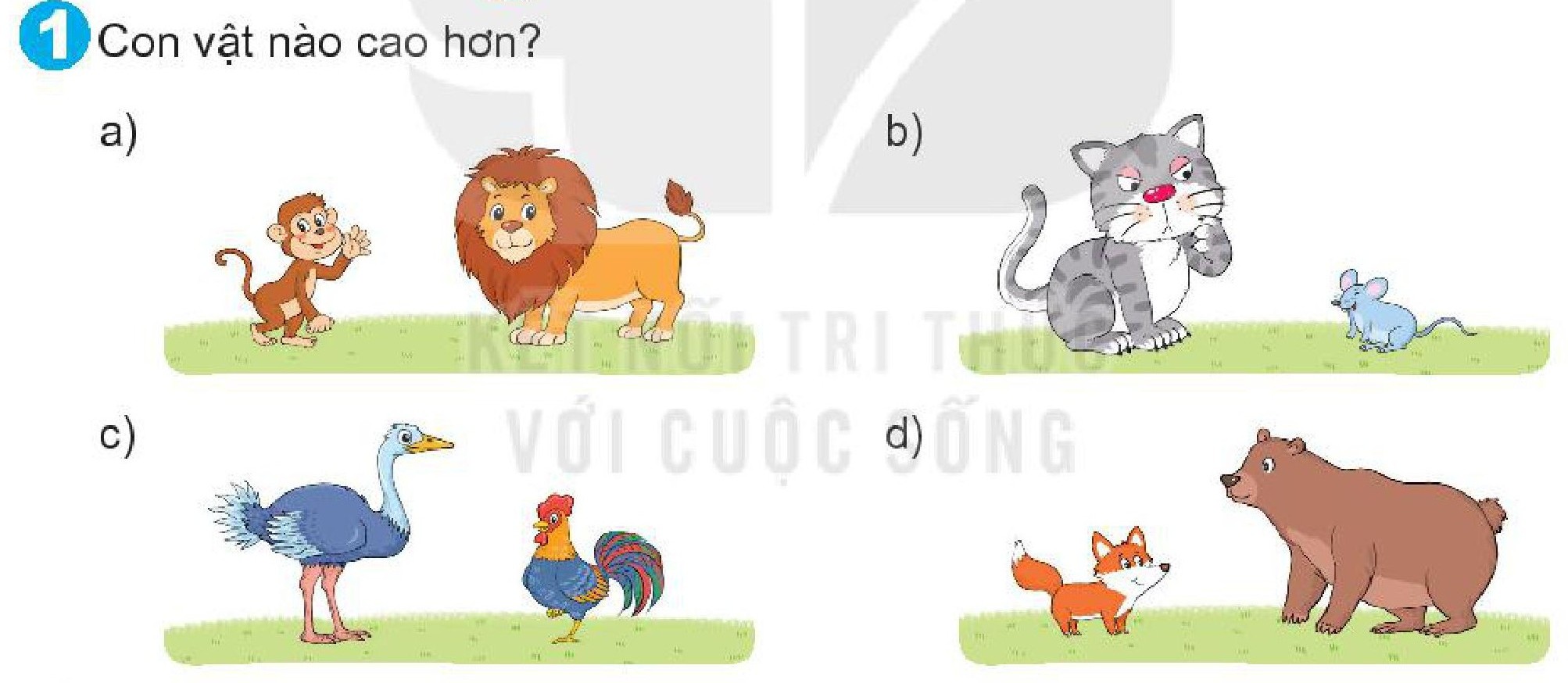 Con vật nào cao hơn?
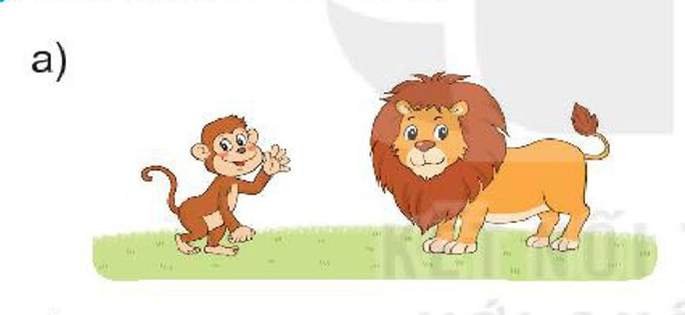 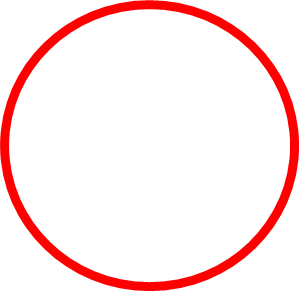 Con vật nào cao hơn?
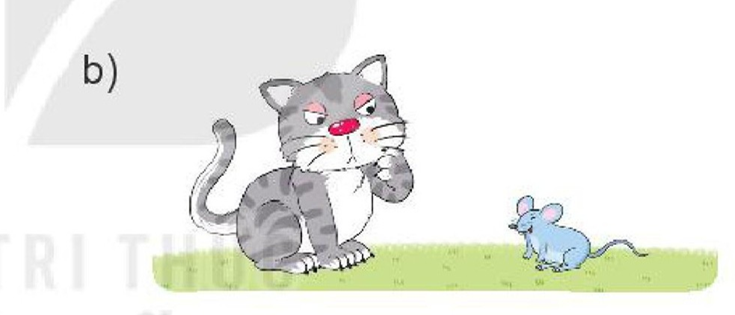 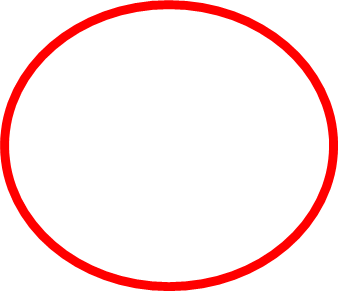 Con vật nào cao hơn?
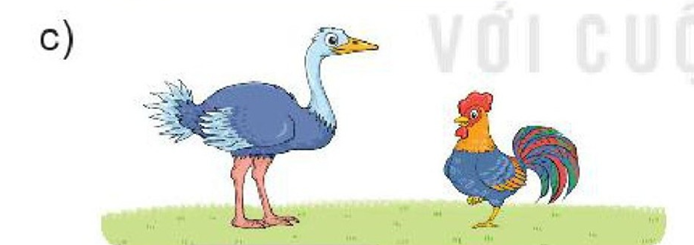 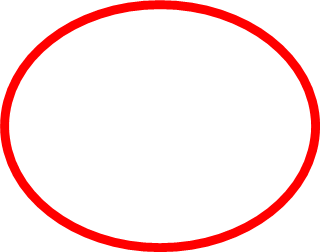 Con vật nào cao hơn?
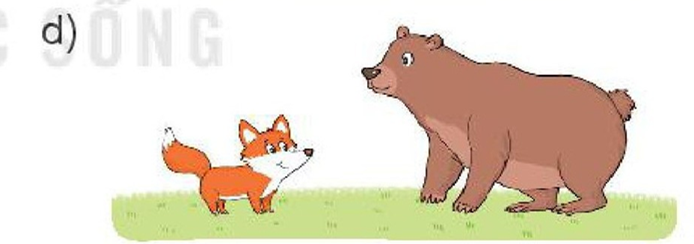 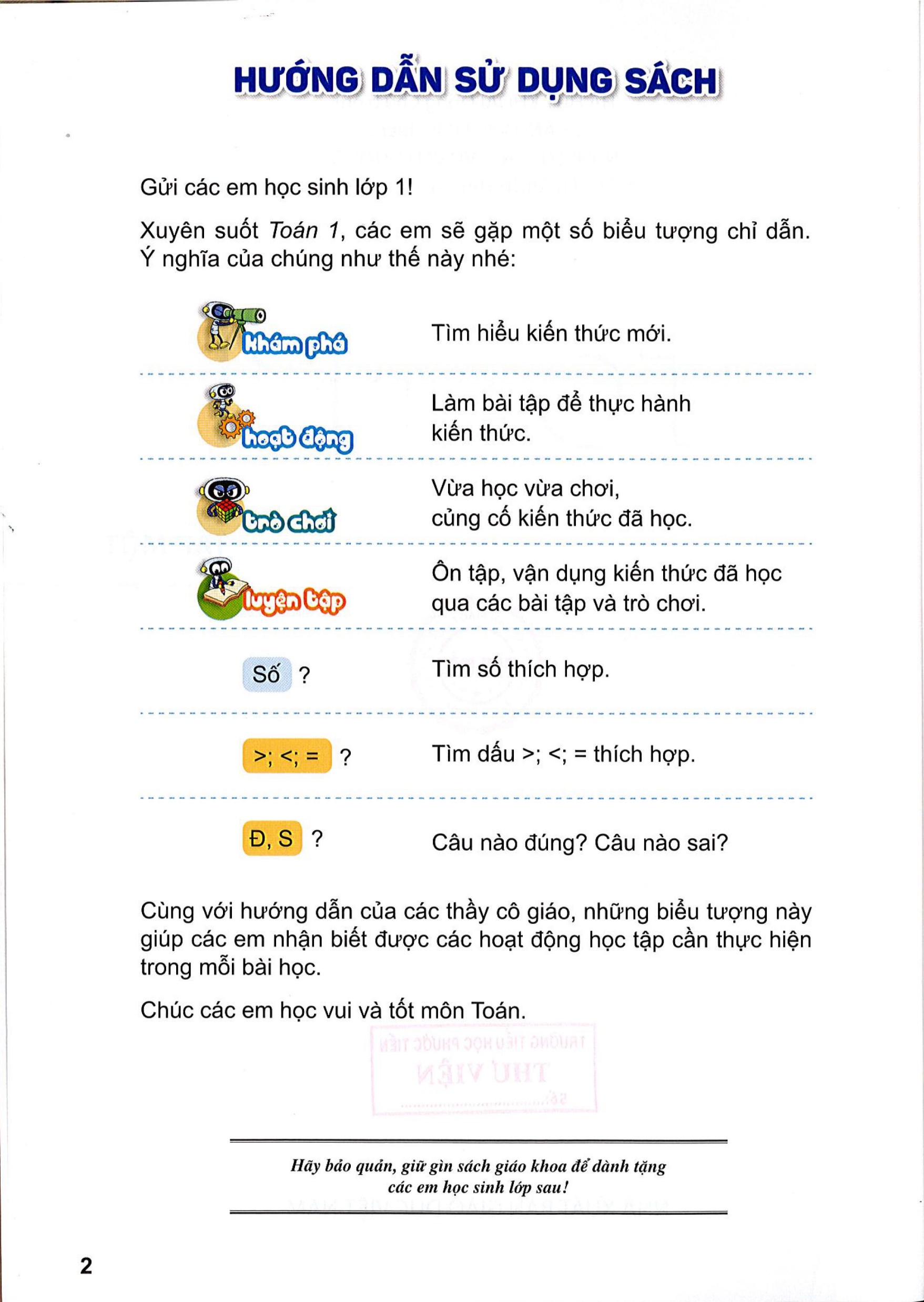 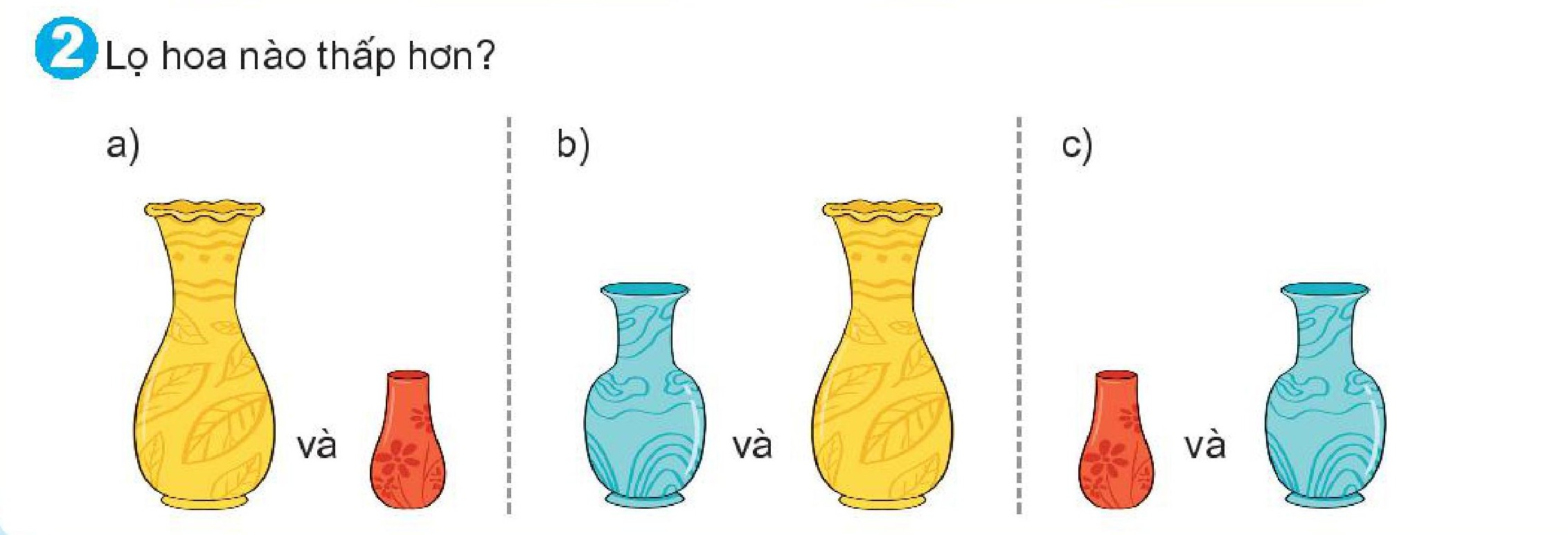 Lọ hoa nào thấp hơn?
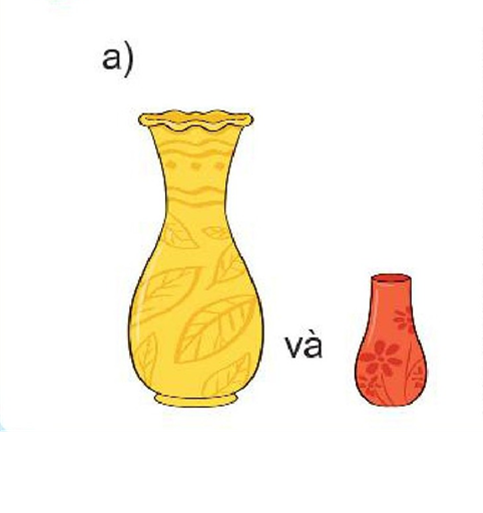 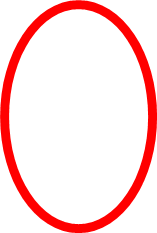 Lọ hoa nào thấp hơn?
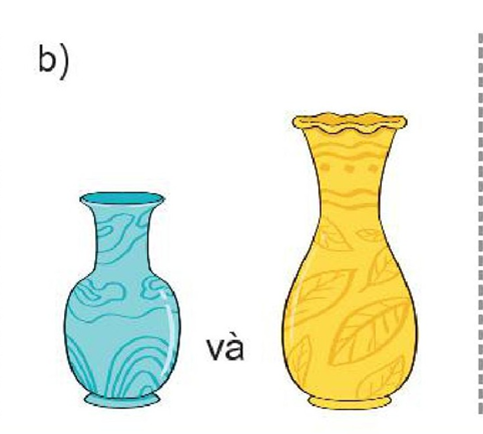 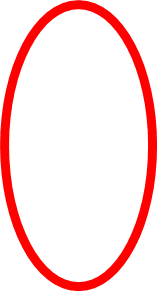 Lọ hoa nào thấp hơn?
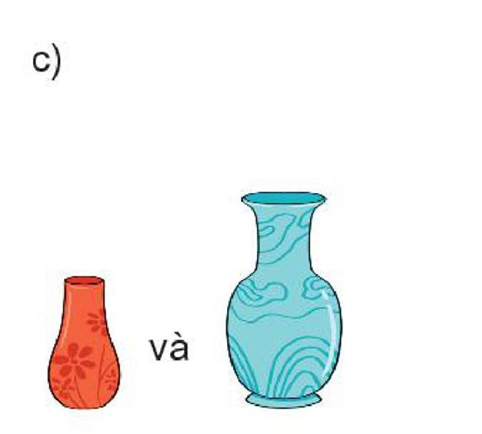 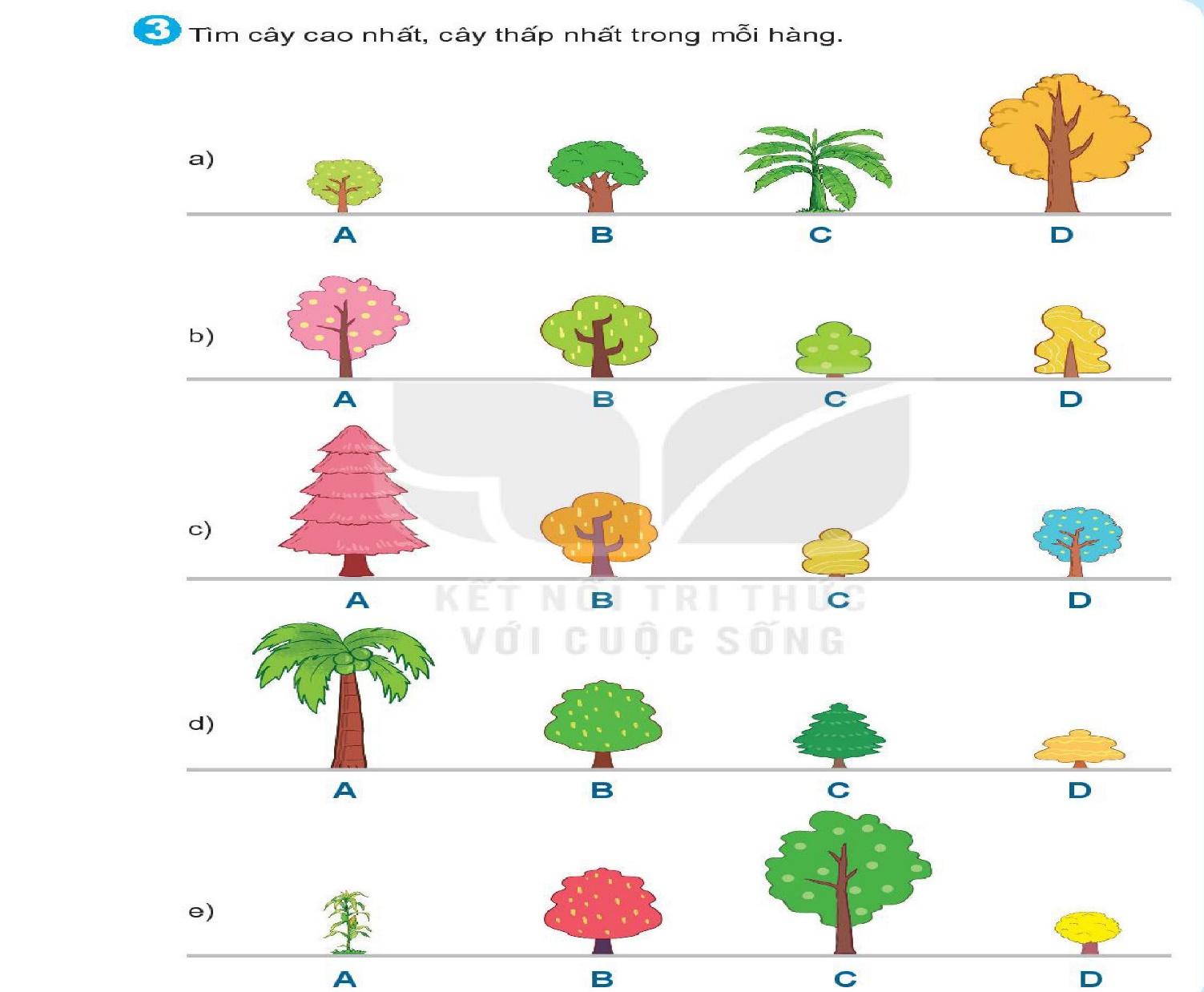 3. Tìm cây cao nhất, cây thấp nhất trong mỗi hàng:
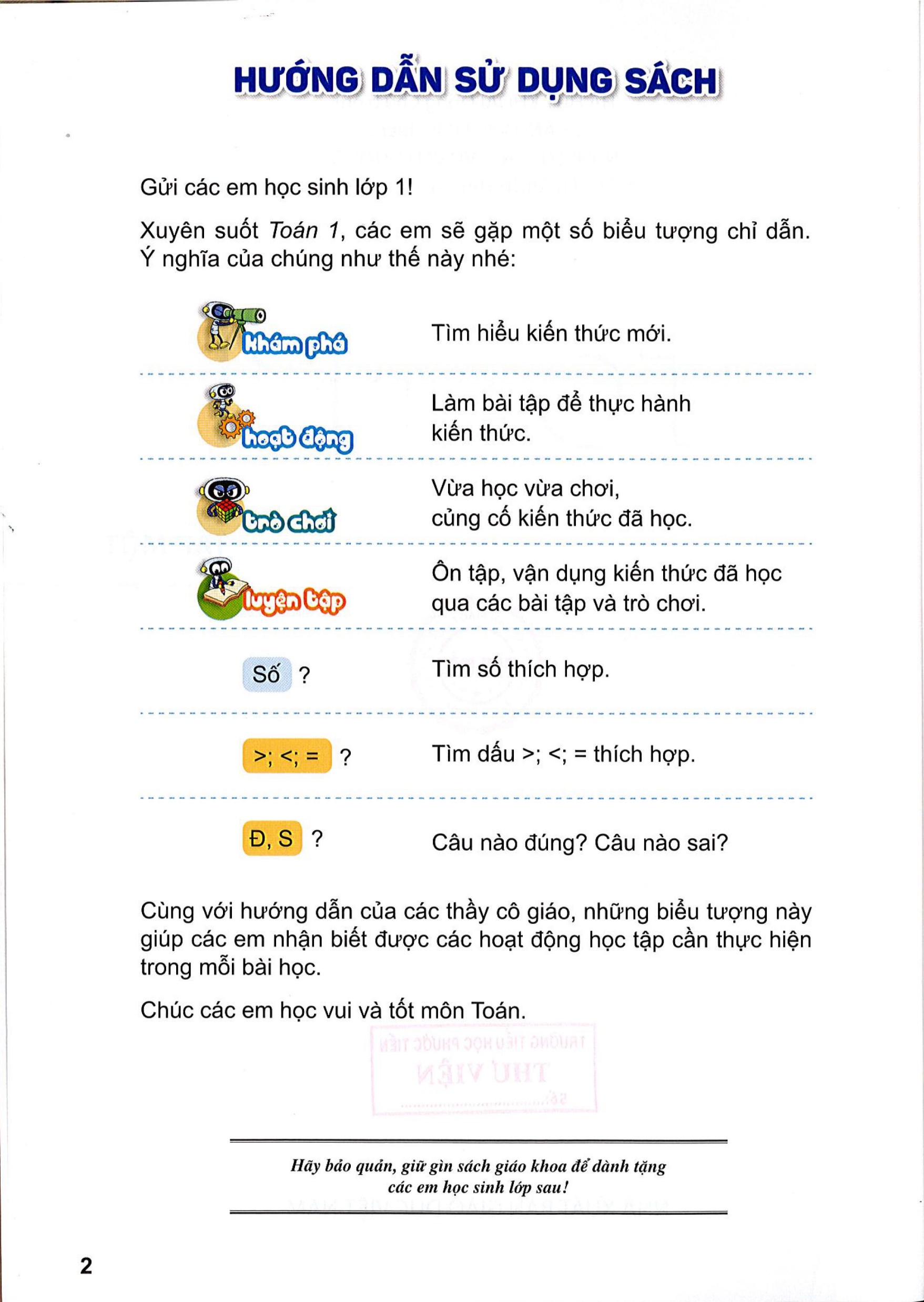 Hết giờ
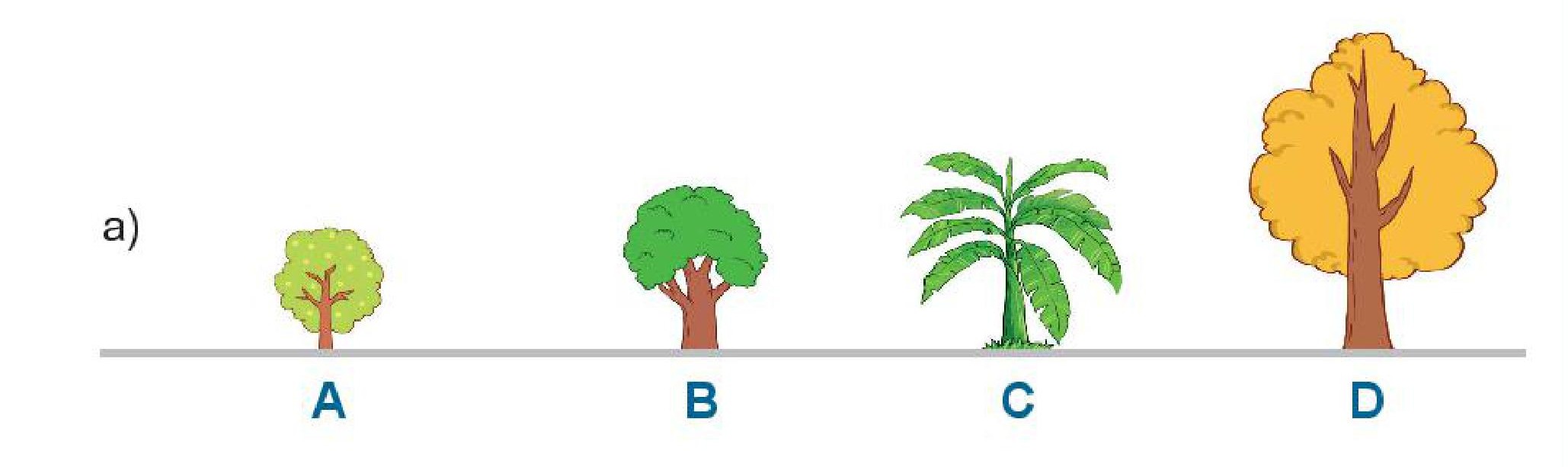 D
0
5
1
3
4
6
7
8
2
10
9
Hết giờ
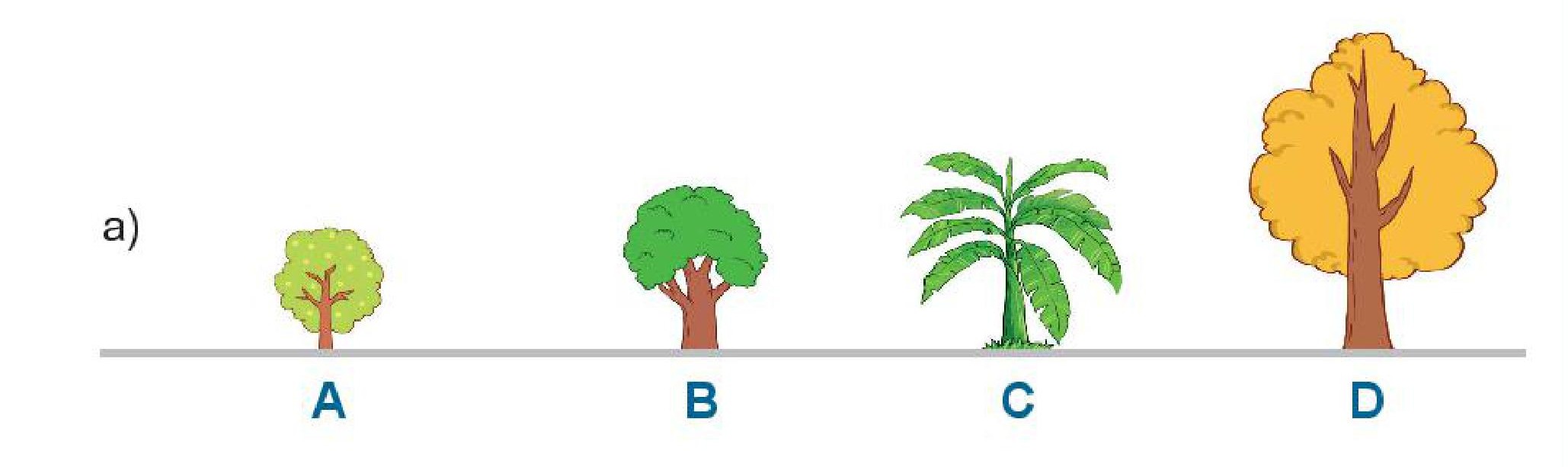 A
0
5
1
3
4
6
7
8
2
10
9
Hết giờ
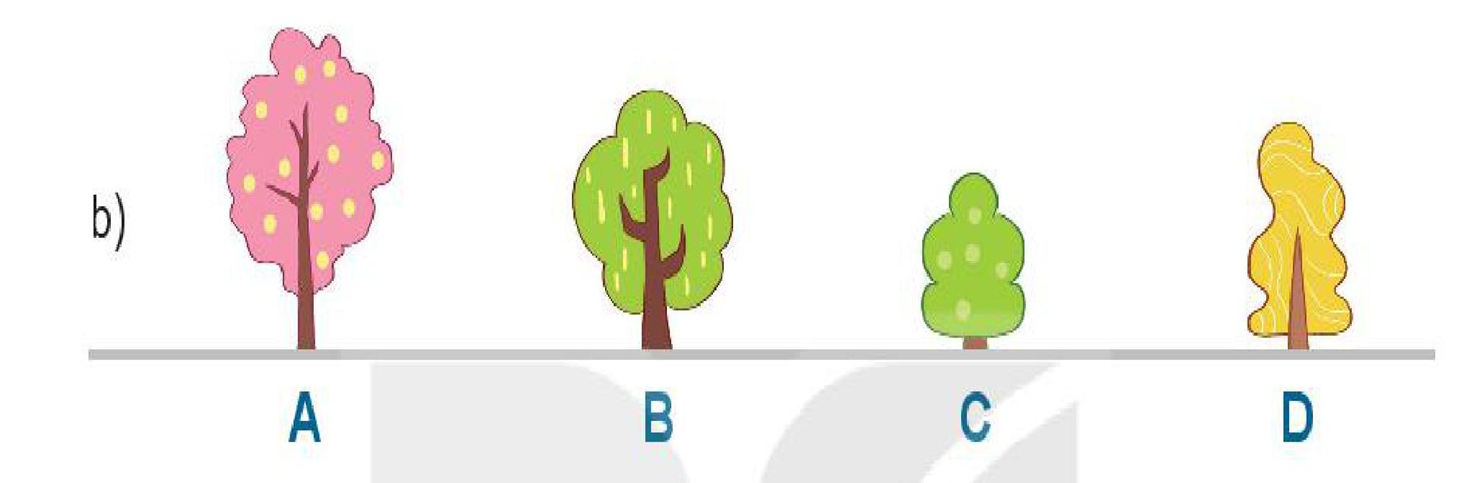 A
0
5
1
3
4
6
7
8
2
10
9
Hết giờ
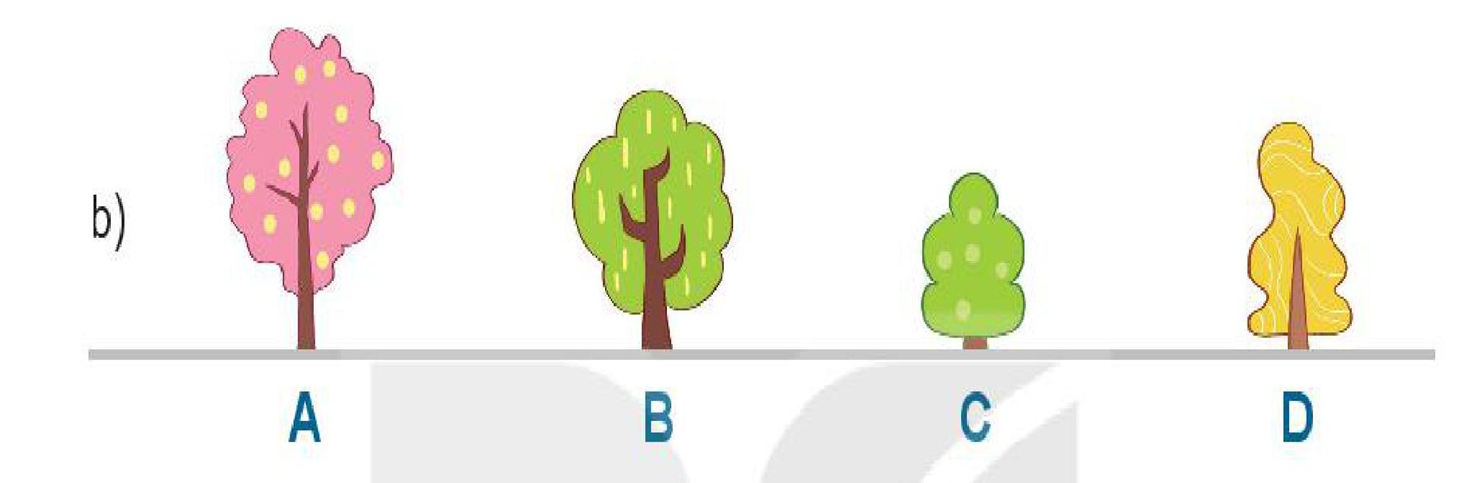 C
0
5
1
3
4
6
7
8
2
10
9
Hết giờ
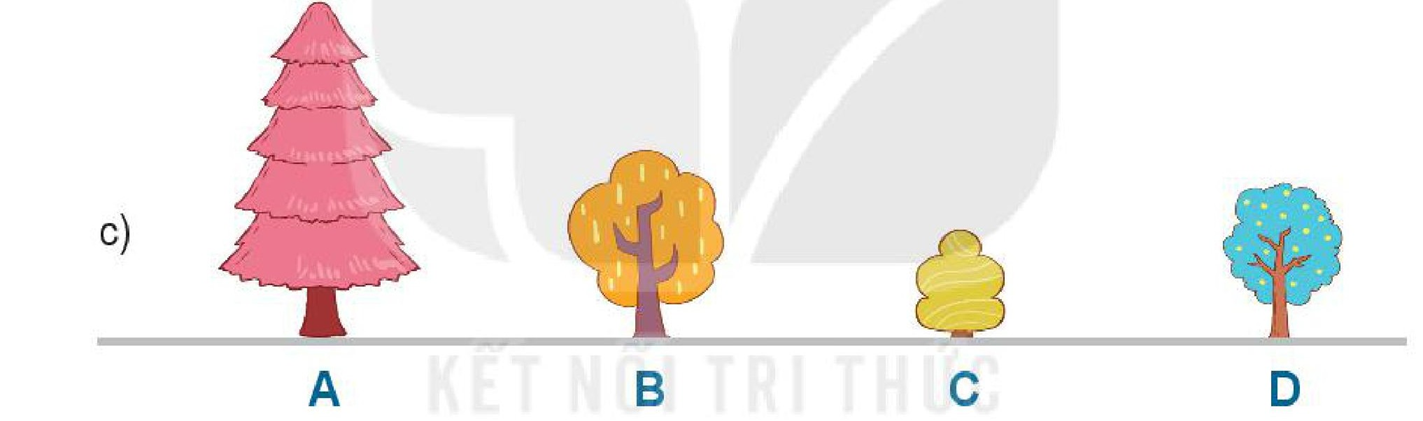 A
0
5
1
3
4
6
7
8
2
10
9
Hết giờ
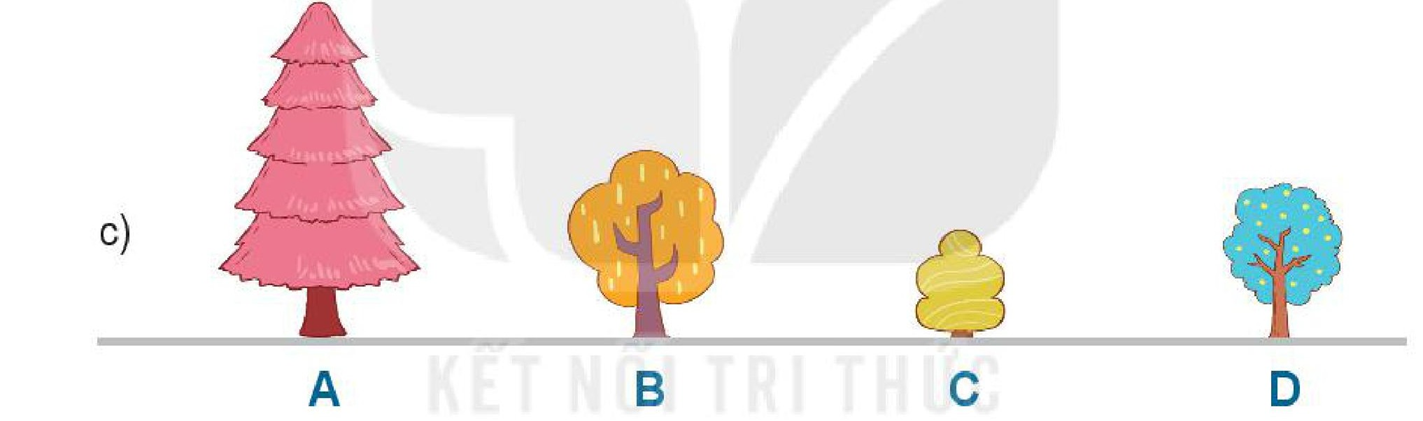 C
0
5
1
3
4
6
7
8
2
10
9
Hết giờ
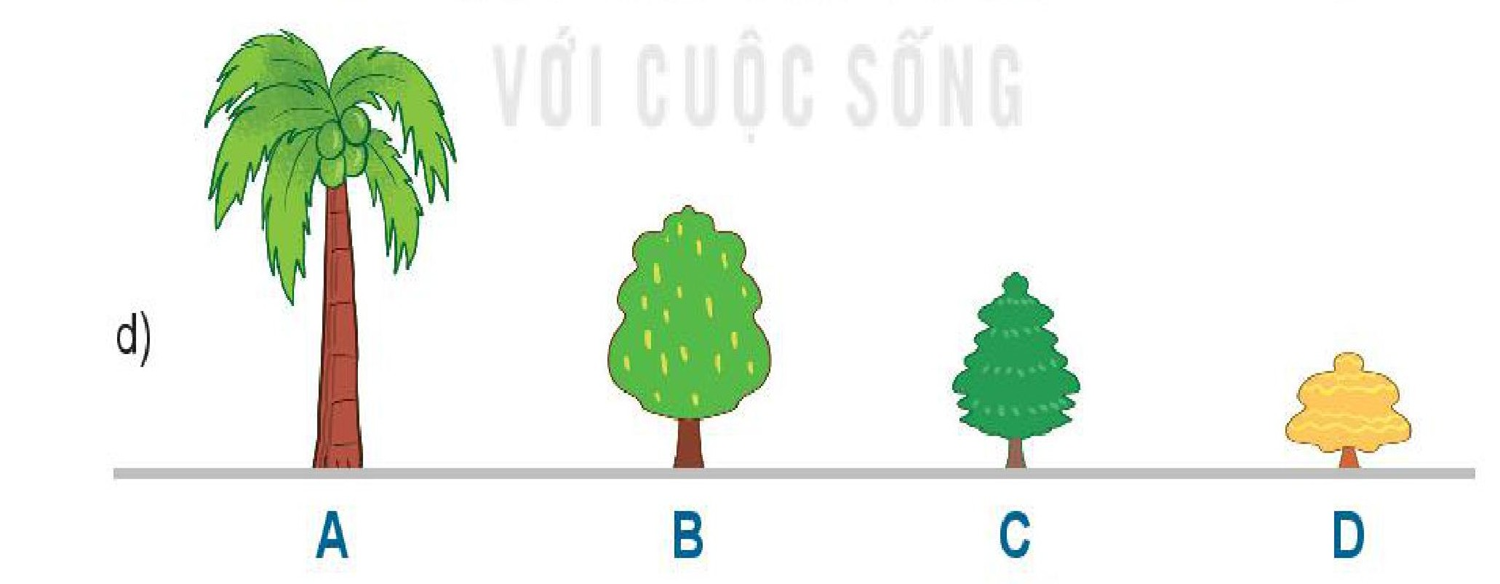 A
0
5
1
3
4
6
7
8
2
10
9
Hết giờ
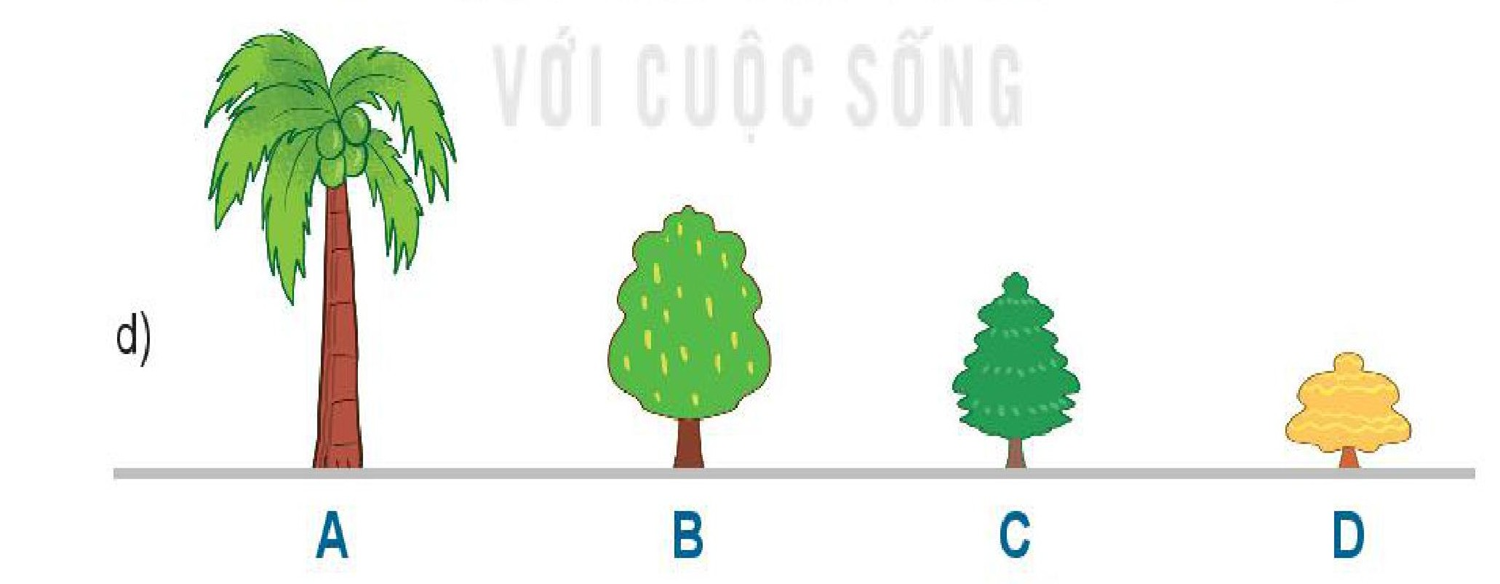 D
0
5
1
3
4
6
7
8
2
10
9
Hết giờ
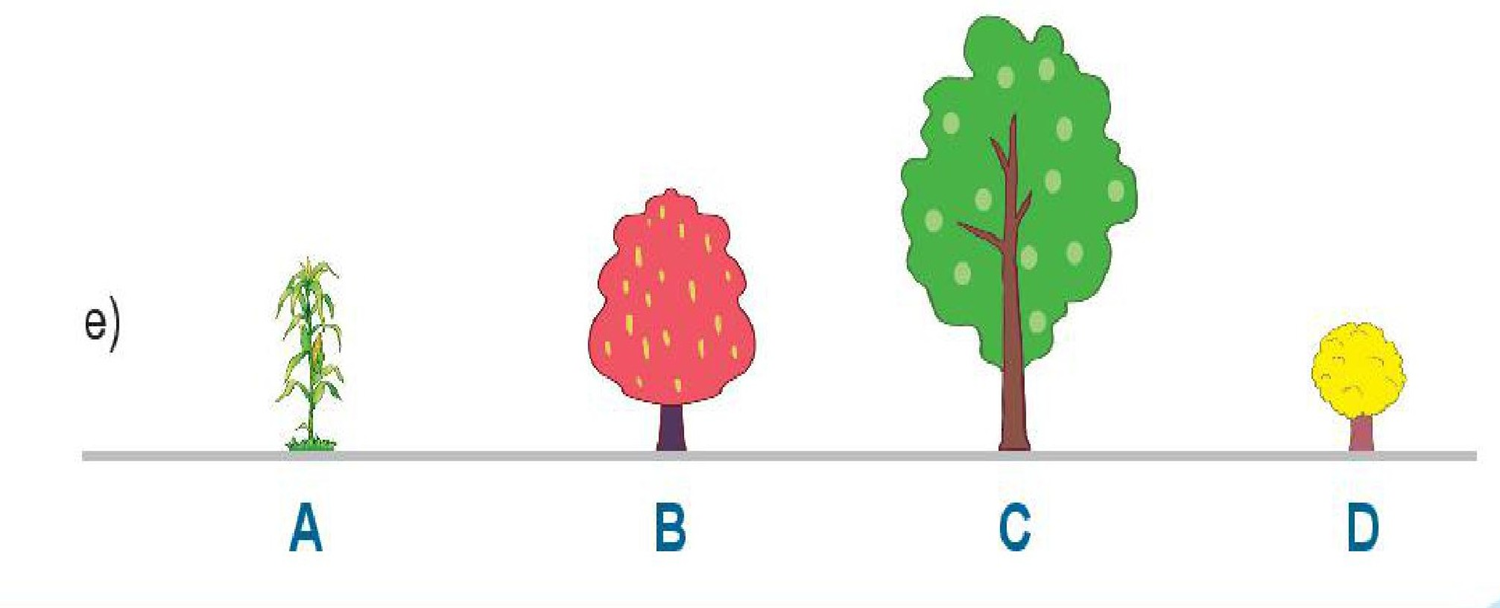 C
0
5
1
3
4
6
7
8
2
10
9
Hết giờ
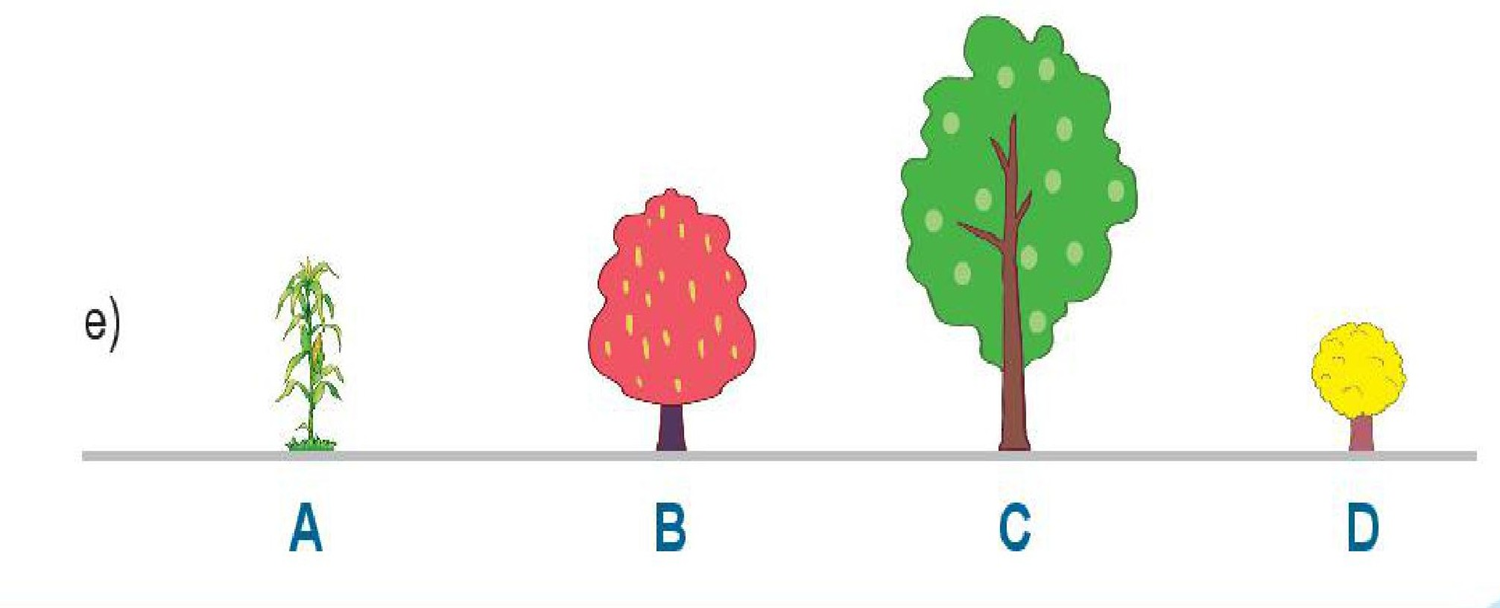 D
0
5
1
3
4
6
7
8
2
10
9
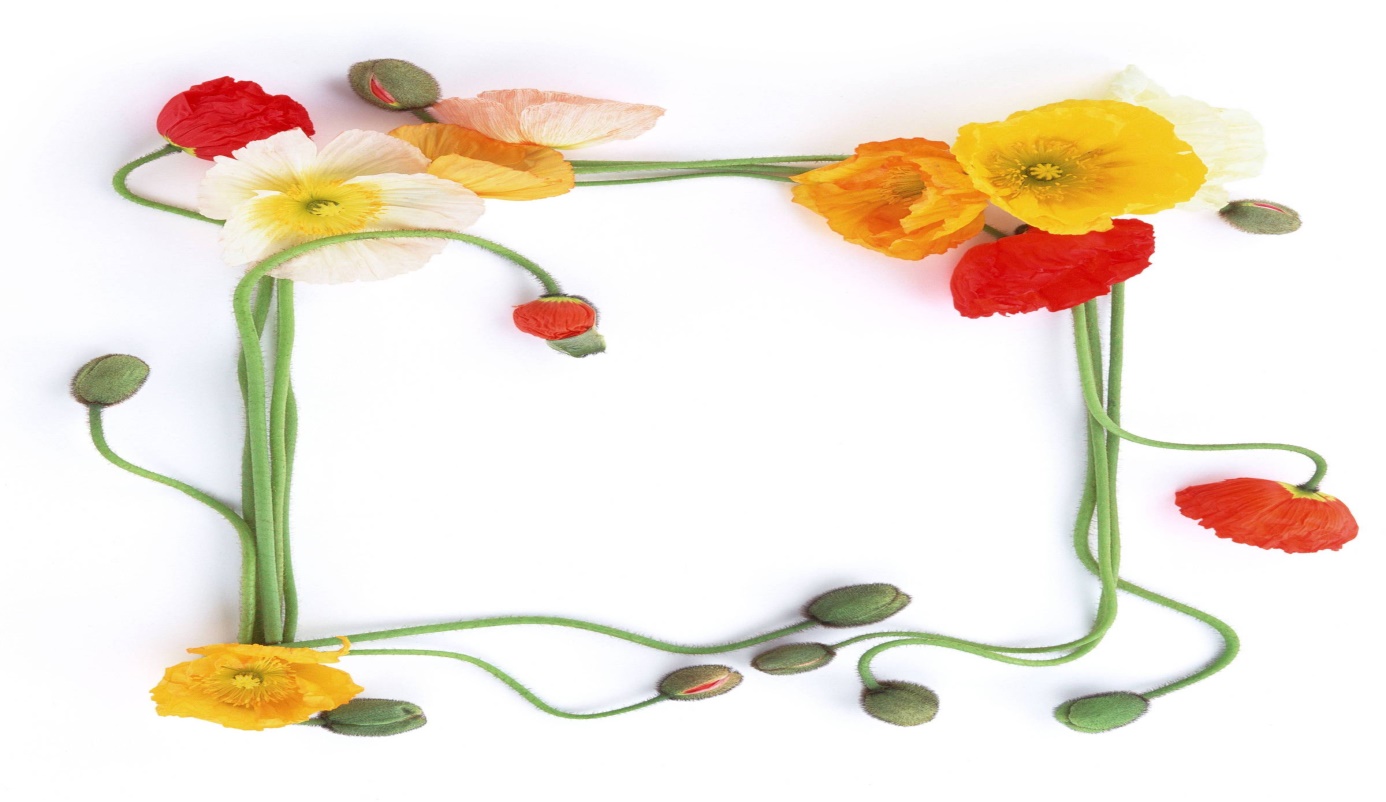 Chân thành cảm ơn quý thầy, cô cùng các em
Chào tạm biệt!